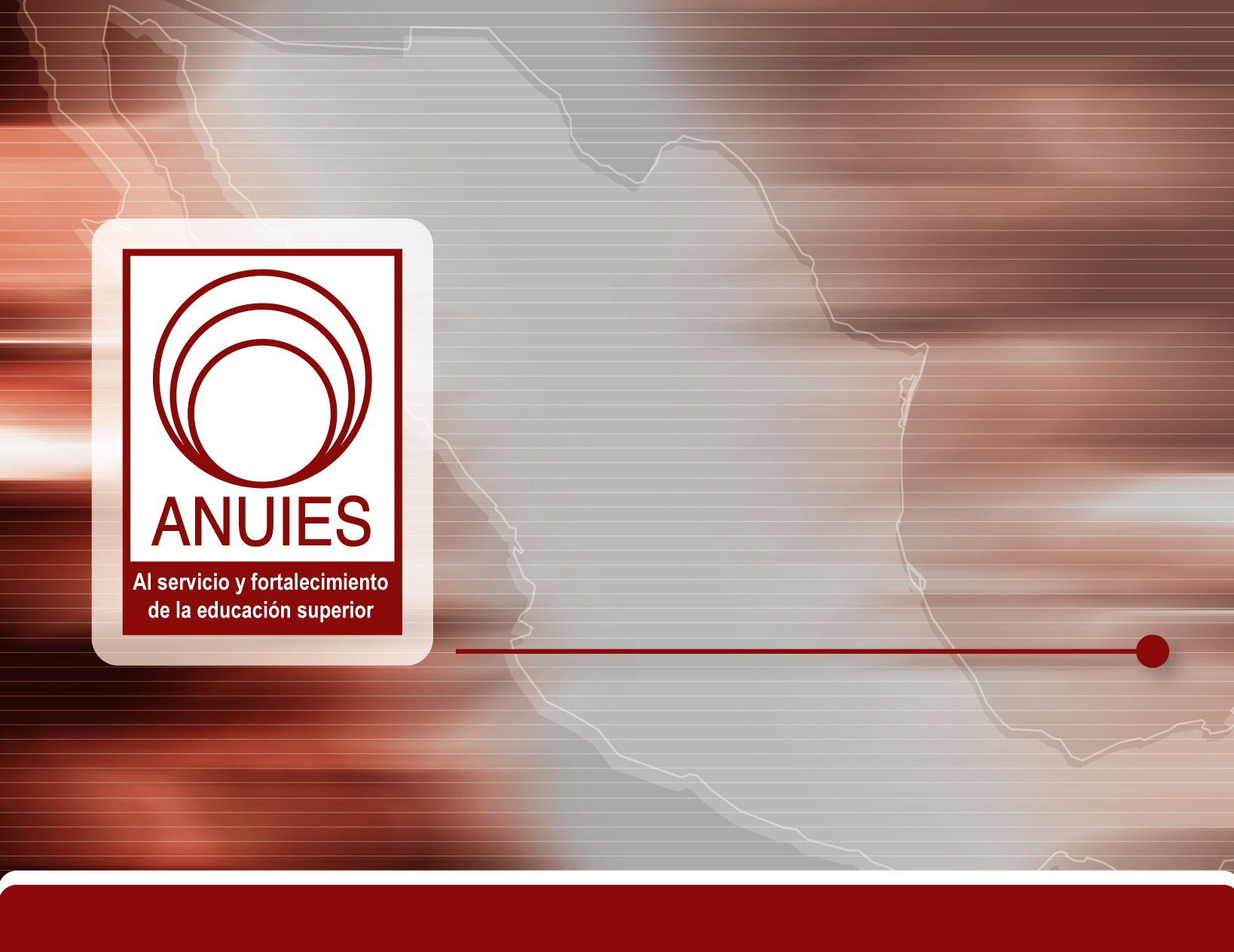 La percepción
del estudiante sobre
la acción tutorial.
Modelo para su evaluación
Alejandra Romo López, Directora de Investigación Educativa. ANUIES, México, Noviembre 2010
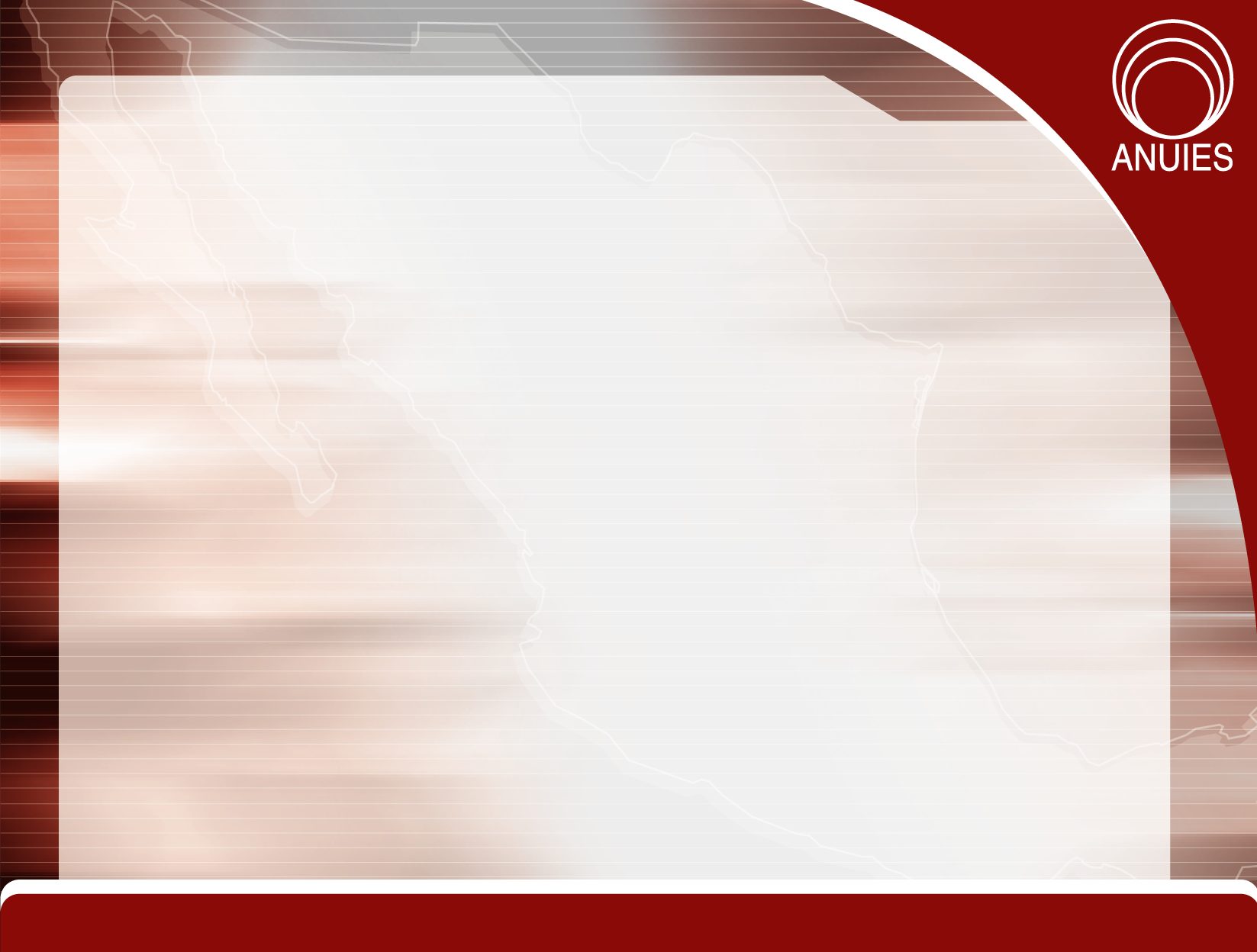 Grupo de trabajo
Coordinadores regionales:

   Noroeste:  Ena Nieblas Obregón (USon)
   Noreste: José Francisco Martínez Licona y Ricardo Barrios 	Campos (UASLP)
   Centro-Occidente: Angélica Cuevas de la Vega (U-Gto) y, 
    Omar Sánchez Medina (UAN)
   Centro-Sur: Arturo Reyes Lazalde (BUAP)
   Sur-Sureste: Guadalupe Cu Balán (UACam)
   Metropolitana: Marisa Ysunza Breña (UAM-X)
Apoyo Estadístico y Tecnológico:
Alberto Lugo González y Francisco Javier Velázquez Sagahón (UG)
Apoyo Técnico: Jesús Hidalgo R. y Vicente Salazar D. (ANUIES)
Coordinación general: Alejandra Romo López 		2
2
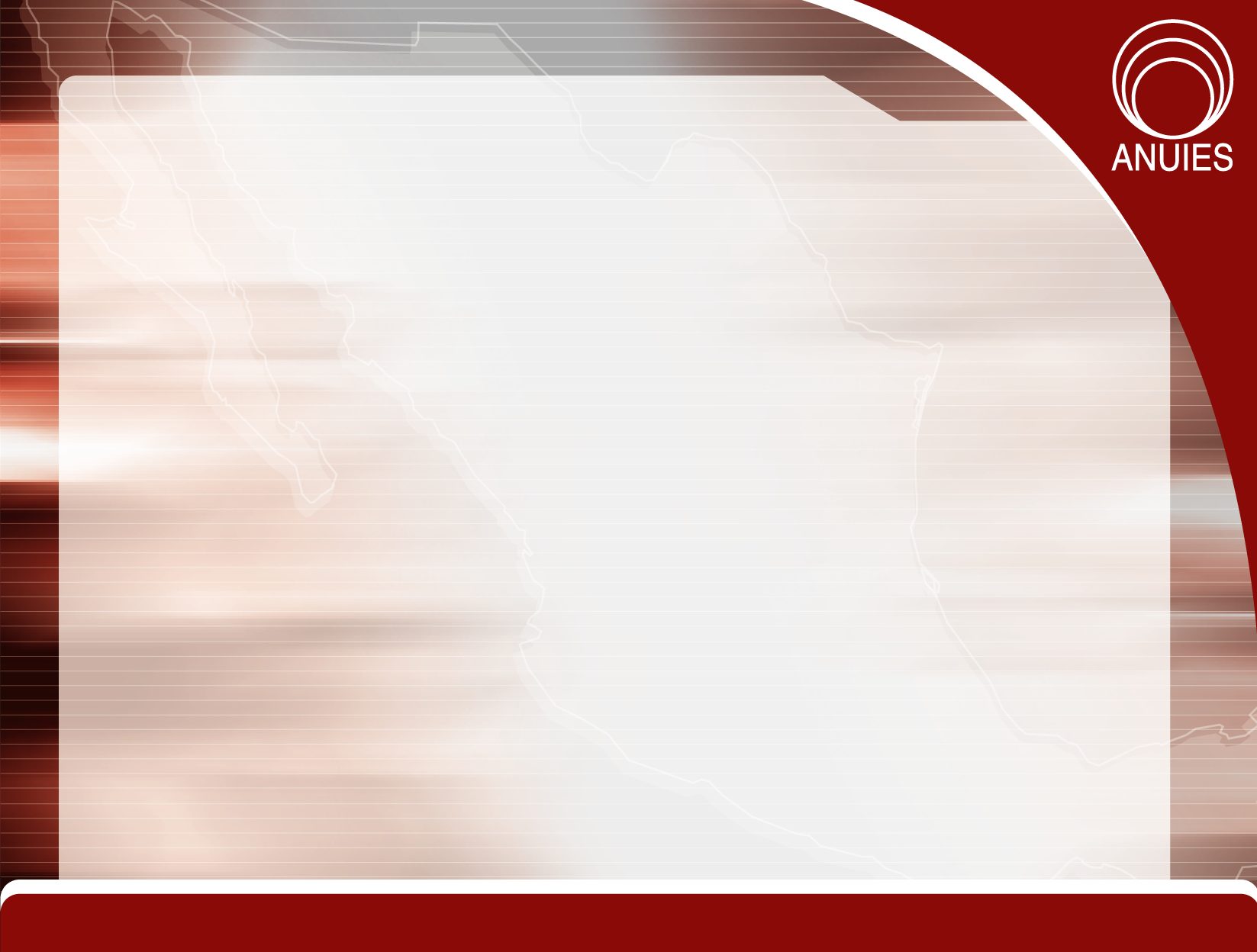 Estudio sistemático que recupera la voz de los beneficiarios y pretende servir de referente para futuras discusiones en torno  de la construcción de un modelo de tutoría enriquecido
Para llevar a cabo:
El material integra:
Procesos de evaluación del impacto de la acción tutorial 
 Toma de decisiones sobre los mecanismos institucionales que
 fomenten la calidad de la educación superior
 mejoren el rendimiento académico 
 estimulen el desarrollo personal de la población escolar.                                       3
Aspectos contextuales 

 De antecedentes

 Teórico-conceptual y

 Una propuesta metodológica
3
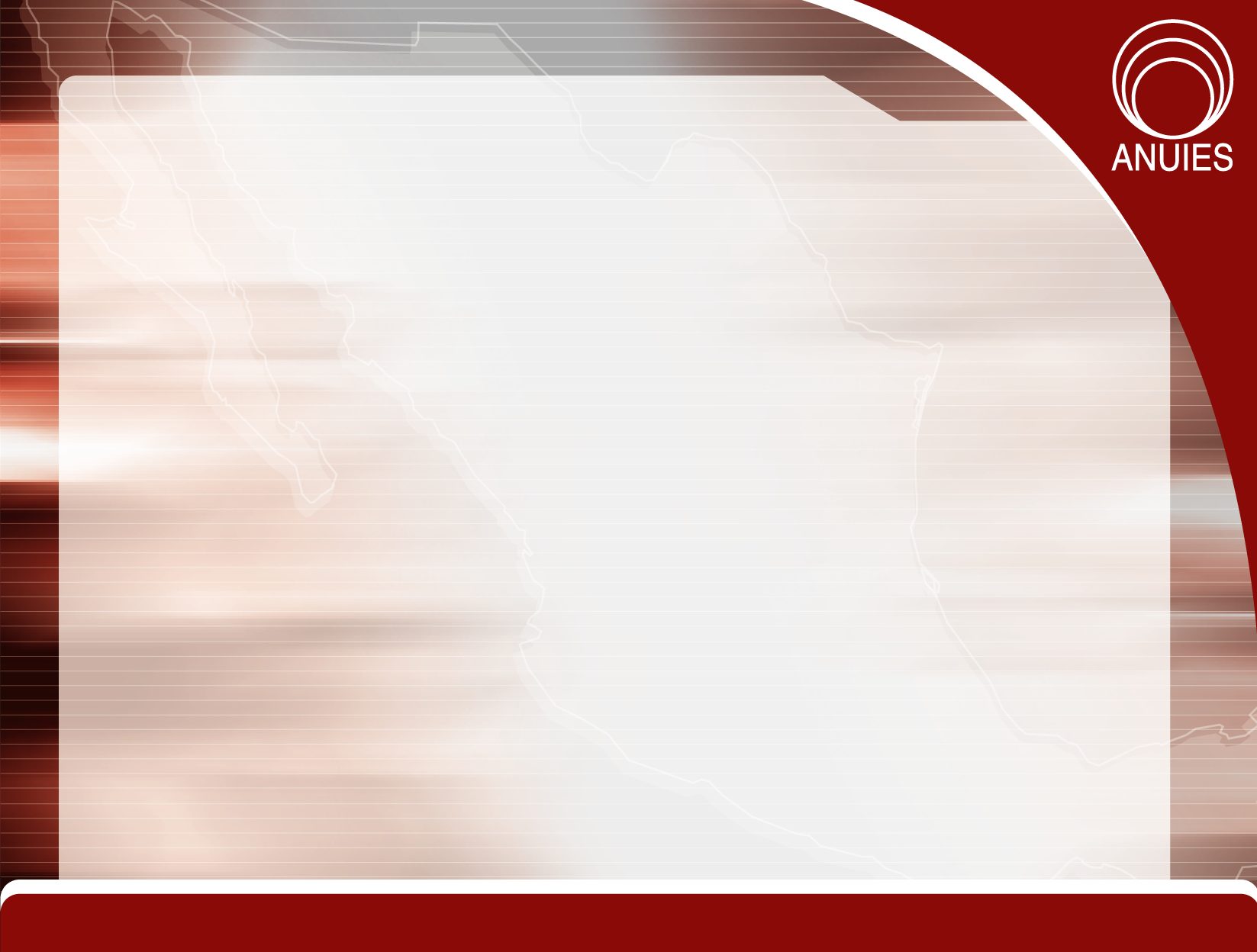 EL PROBLEMA Y LA NECESIDAD DE LOS ESTUDIOS
Evaluación de los
     programas de tutoría
Se conoce poco sobre:
Son aislados 
 Un número limitado de IES los han divulgado
Sobre los estudiantes apoyados por un tutor:
Constituirse en un Modelo para la evaluación del impacto de la acción tutorial en los jóvenes
 Apoyar la transformación cualitativa en las relaciones  entre profesores y estudiantes.
4
Aportes del estudio
4
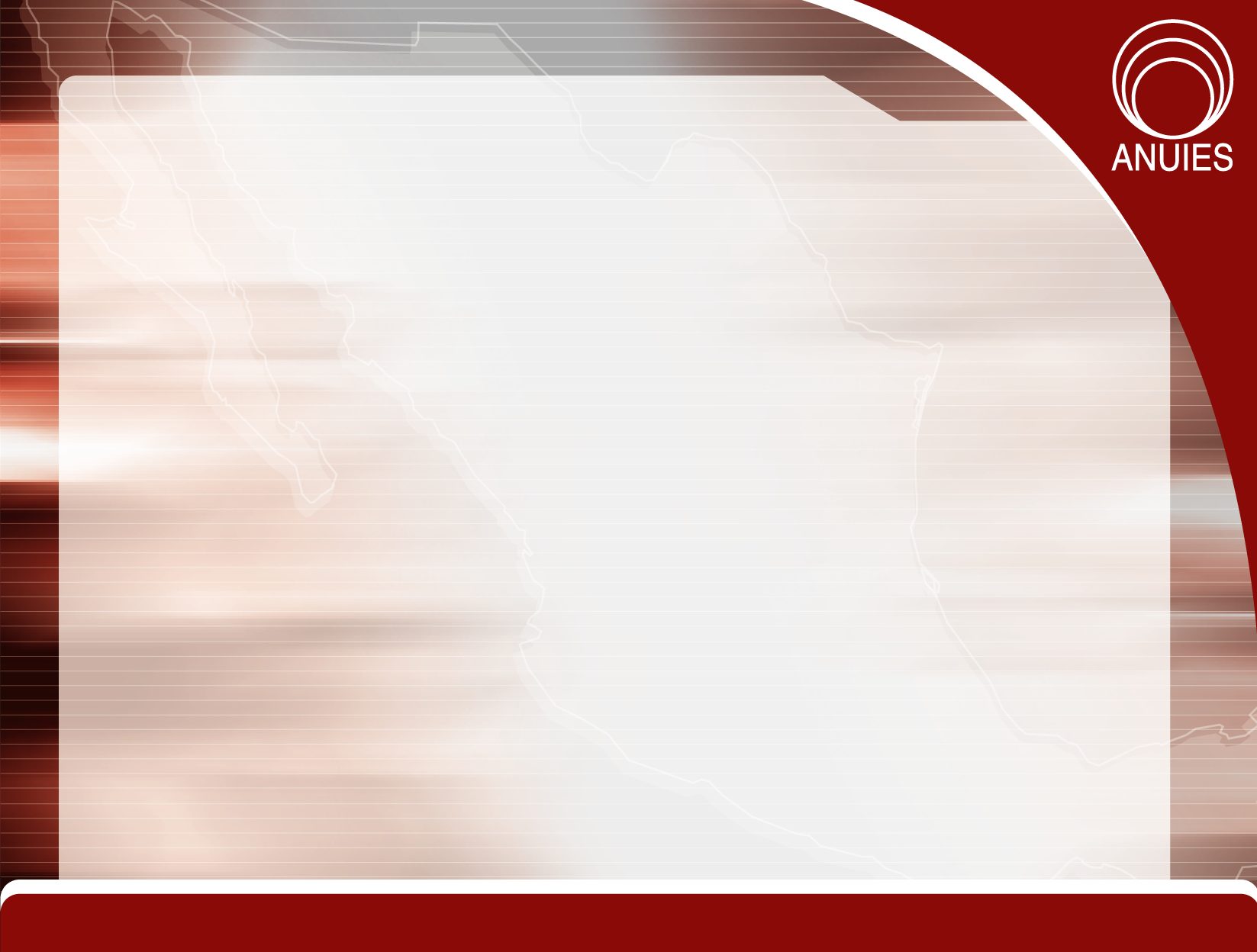 Más allá de los indicadores de desempeño más comunes
En qué medida
  La acción tutorial es responsable de:
  Cambios efectivos en el rol que desempeña el docente
Qué significa la práctica docente en la acción tutorial
  En un contexto de innovación en la educación superior
  Cómo transitar de una acción tutorial     	remedial
  A estimular el potencial escolar y 	personal de los estudiantes. 

5
Rezago

 Deserción

 Eficiencia  terminal

 Titulación
5
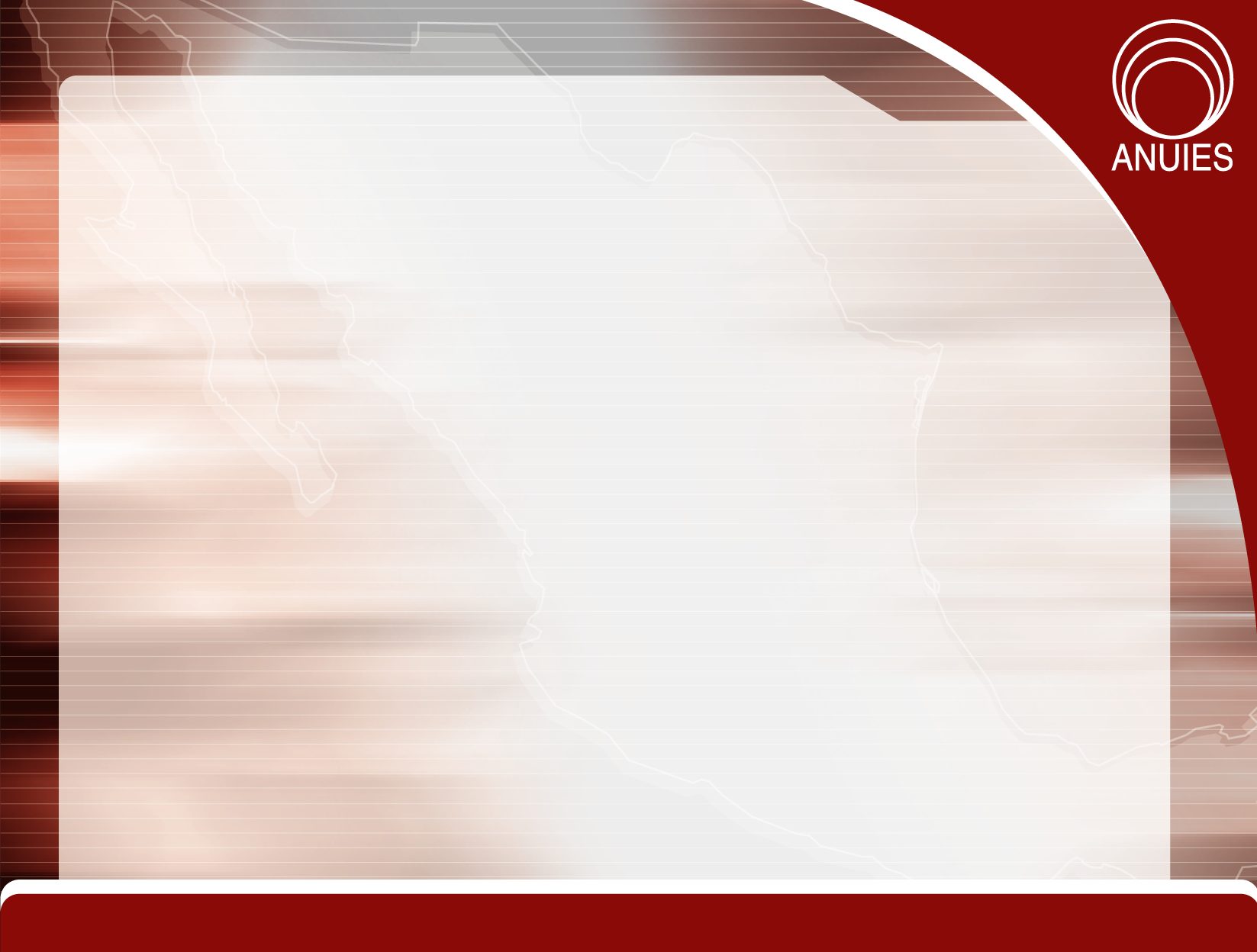 Un campo virgen en México 
 Se encuentran estudios cuyo alcance es limitado
 Frecuentemente
     se inclinan a valorar:
 Implantación u operación de programas de tutoría
 Poco se aborda desde la perspectiva de los actores: tutores, estudiantes o ambos
La tutoría, como objeto de investigación,  todavía es
6
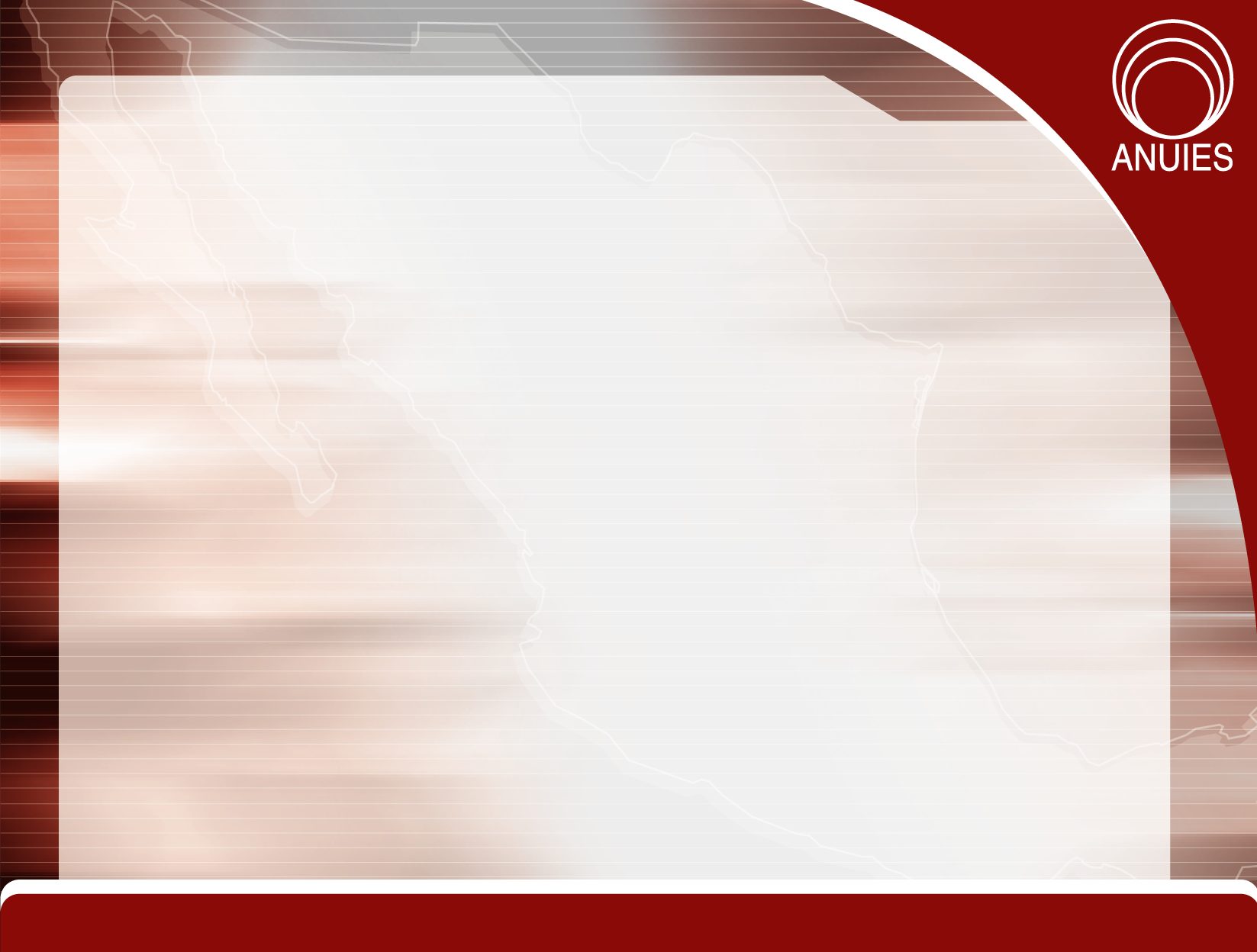 ANUIES, 2000
 Propuesta para la implantación de Programas Institucionales de Tutoría
No se cuenta con un estudio de alcance nacional que atienda el impacto logrado por la acción tutorial en el estudiante
Tres grandes niveles o intencionalidades:

 Conocer el estado del arte: qué se ha hecho, cómo y qué logros o malestares reporta.
 Contar con elementos para consolidar o transformar el esquema de atención tutorial original y adoptado en prácticamente todo el país.
 Ofrecer una metodología de evaluación de la acción tutorial, de aplicación universal, que recupere la voz de estudiantes, a través de su propia percepción.
Estudio sistemático
 que combina técnicas
de obtención
 de información
7
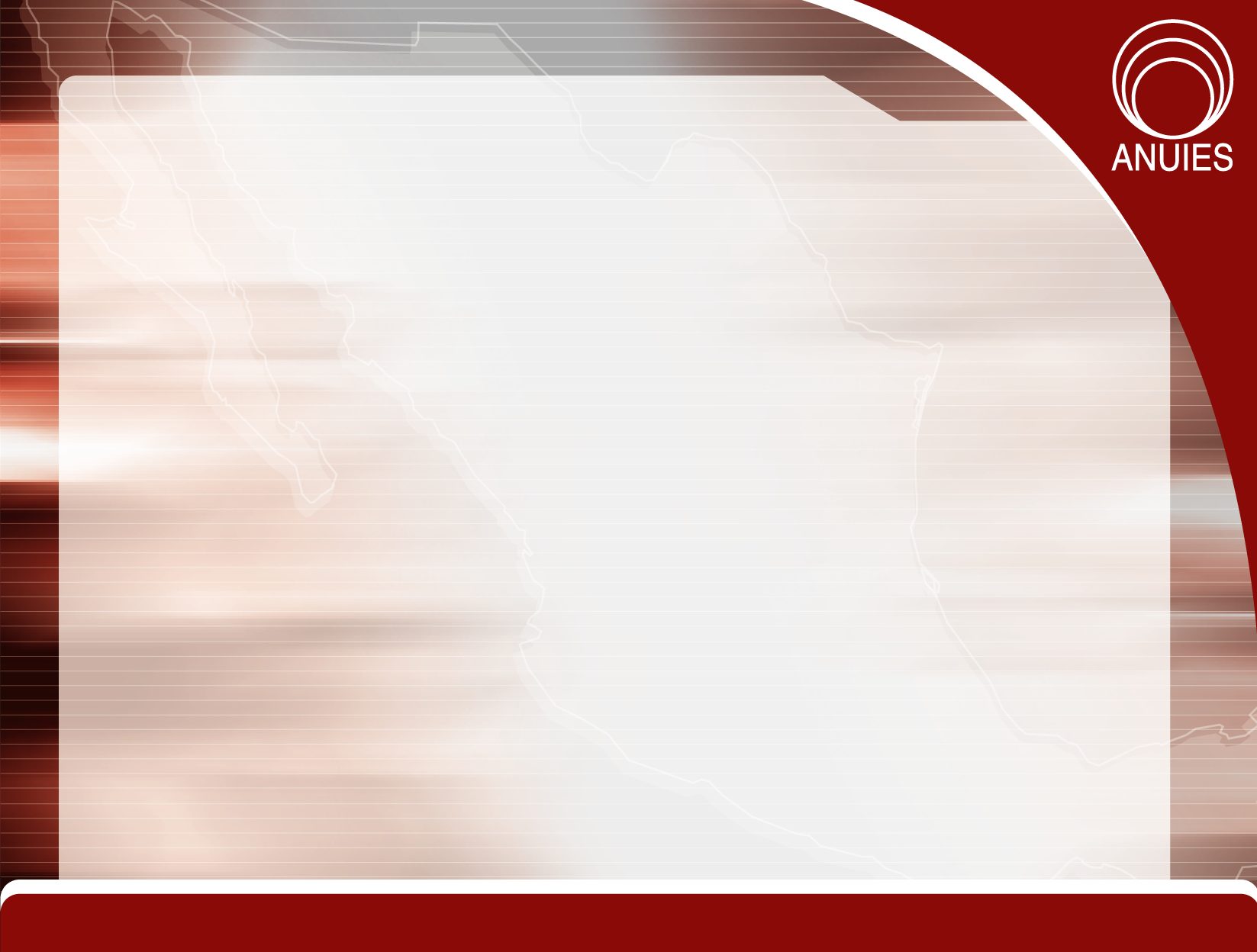 La acción tutorial tiene que ser incluyente
Los estudiantes tienen mucho que decir
Del significado de la tutoría
y cómo pueden aportar a su perfeccionamiento
Trajo a la discusión:
Lo que implica “ser estudiante”
La tutoría
Propone revisar
¿Estar inscrito en una IES hace al sujeto “alumno” estudiante?
Ser estudiante conlleva:
Responsabilidades para la apropiación del espacio académico
8
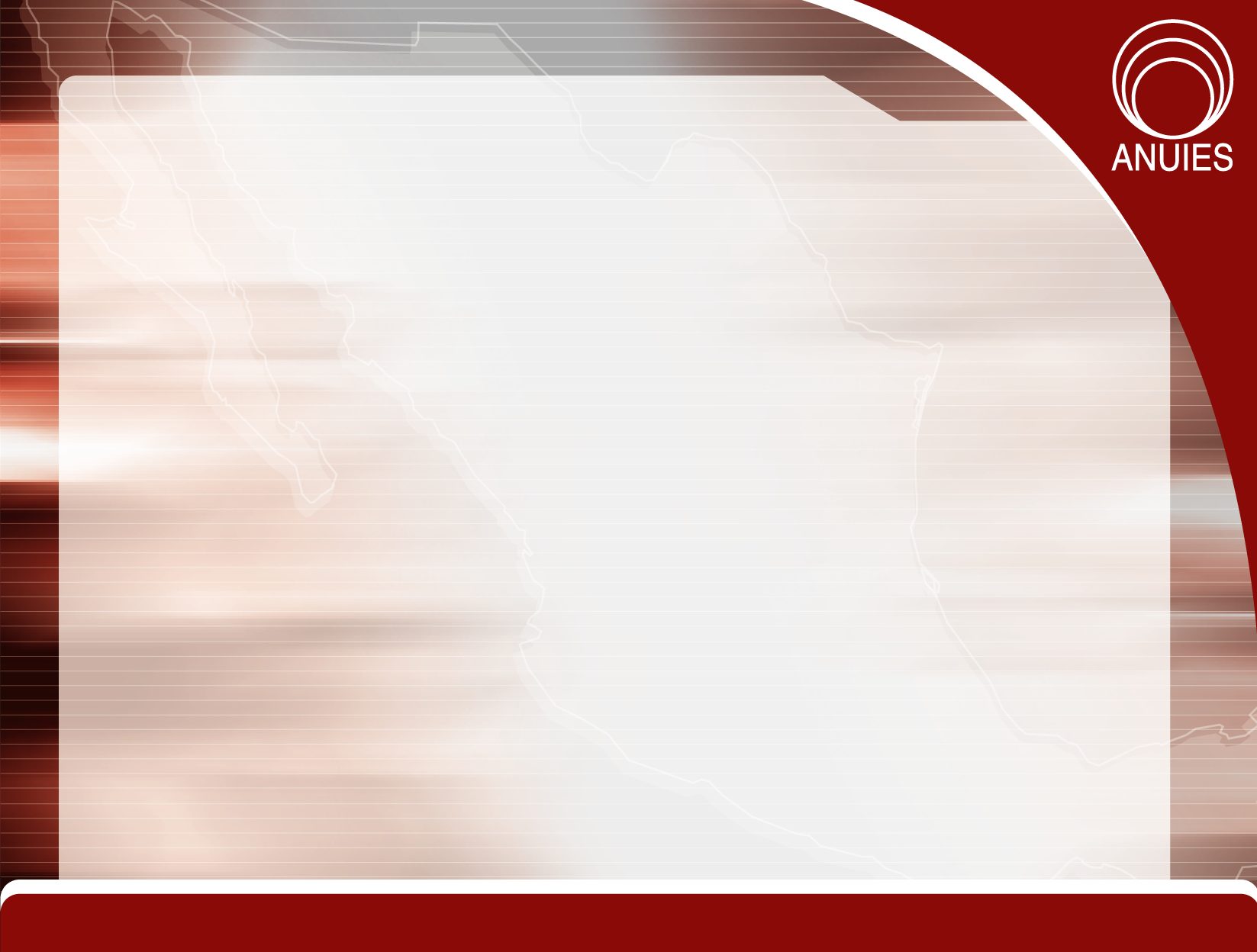 Dimensiones y ámbitos
de atención de la Tutoría
Análisis del alcance de las acciones en cada institución, en diferentes esferas de la formación.                                                 
9
9
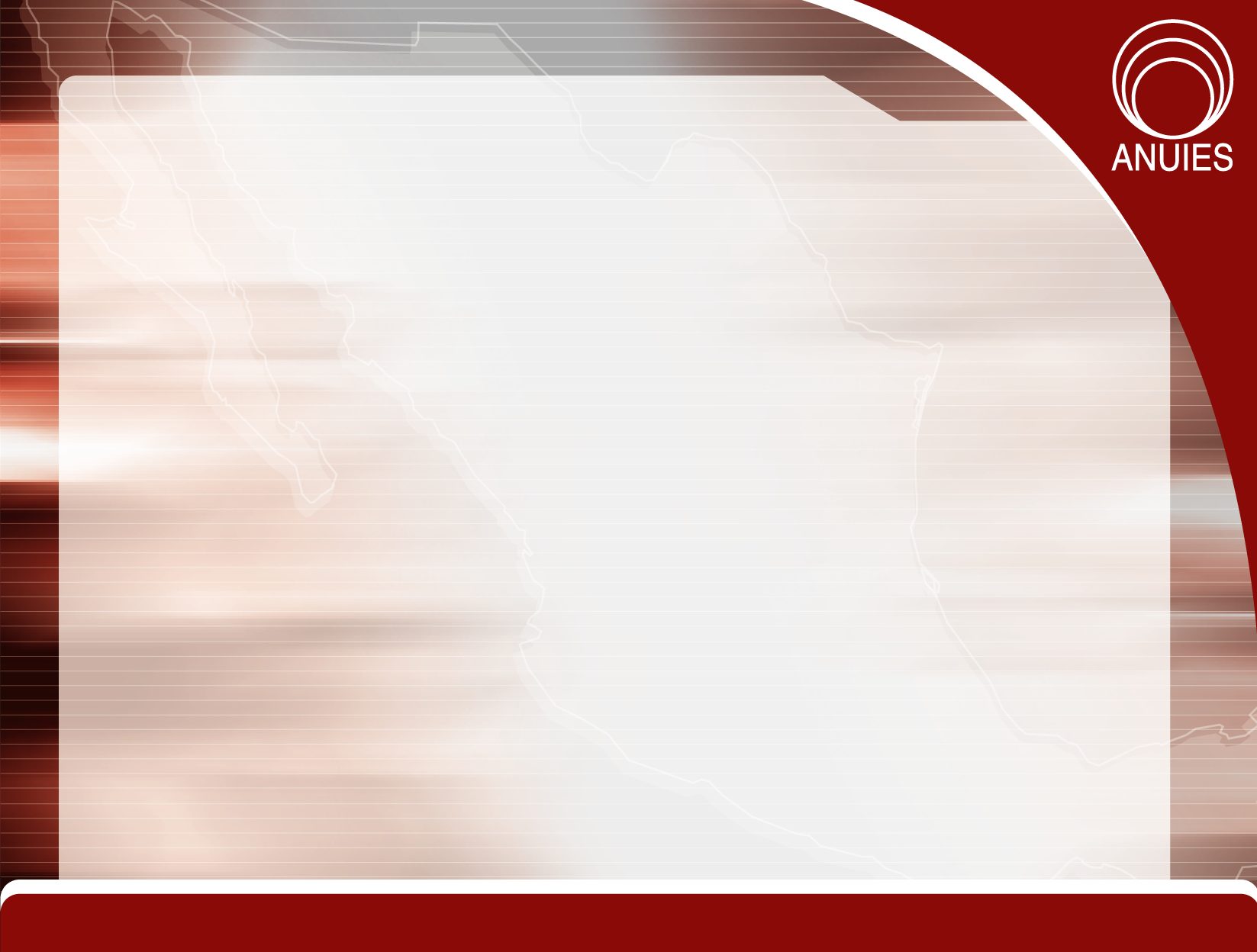 La evaluación del impacto
desde la perspectiva de los estudiantes
“… tiene el objeto de determinar en forma más general si [la acción tutorial] produjo los efectos deseados en [los estudiantes]... y si esos efectos son atribuibles a [aquella]. Las evaluaciones de impacto también deben permitir examinar consecuencias no previstas en los beneficiarios, sean positivas o negativas.” (Baker, 2000)
10
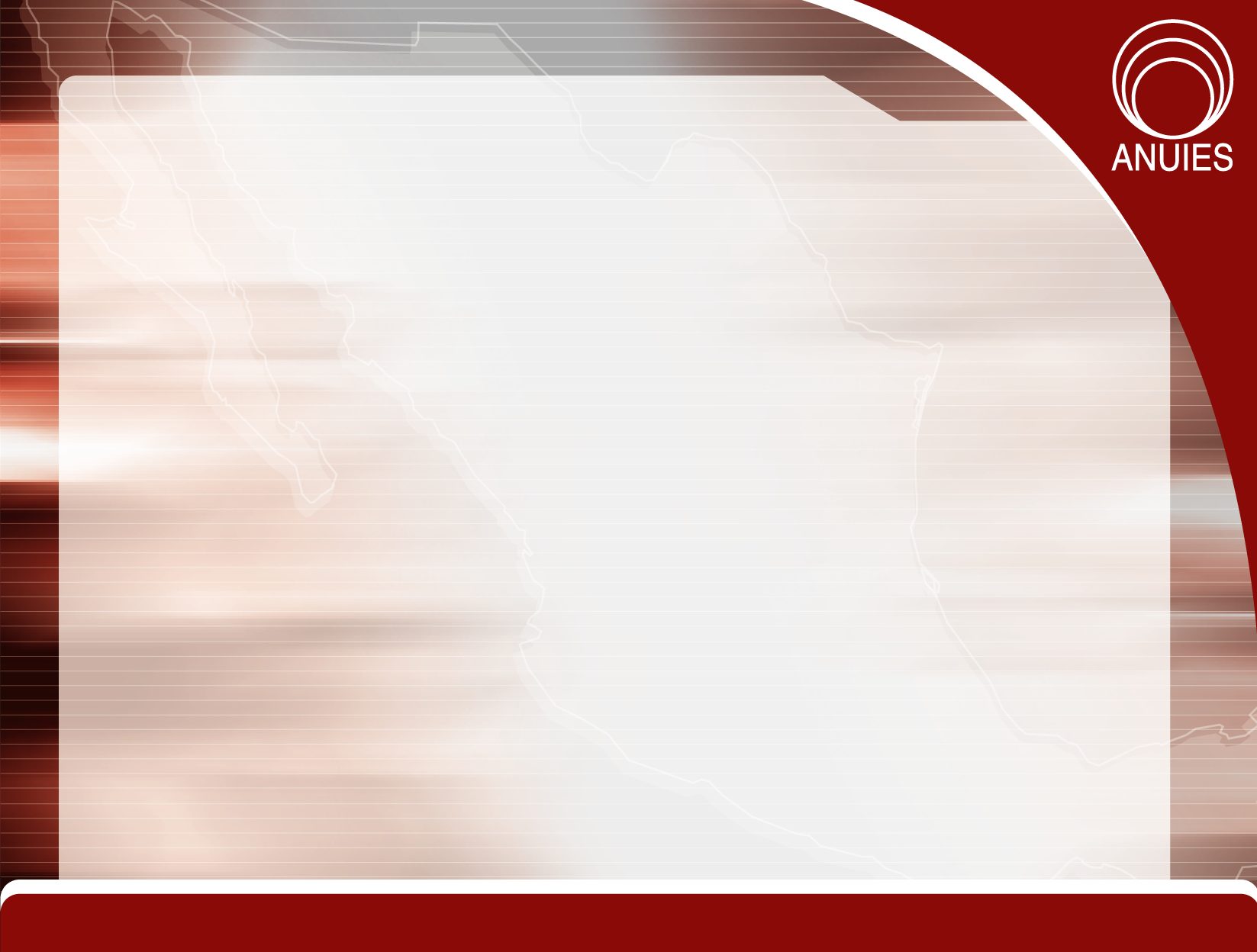 Objetivo general
Obtener información, desde la perspectiva de los estudiantes, sobre el impacto que la acción tutorial ha tenido en su formación integral; que permita conocer

 Cómo ha influido la práctica de la acción tutorial en las concepciones que los estudiantes tienen sobre ella;
 Las principales implicaciones (rasgos positivos y negativos) en su práctica cotidiana institucional; y, 
 Las principales expectativas que ha despertado en los estudiantes.
11
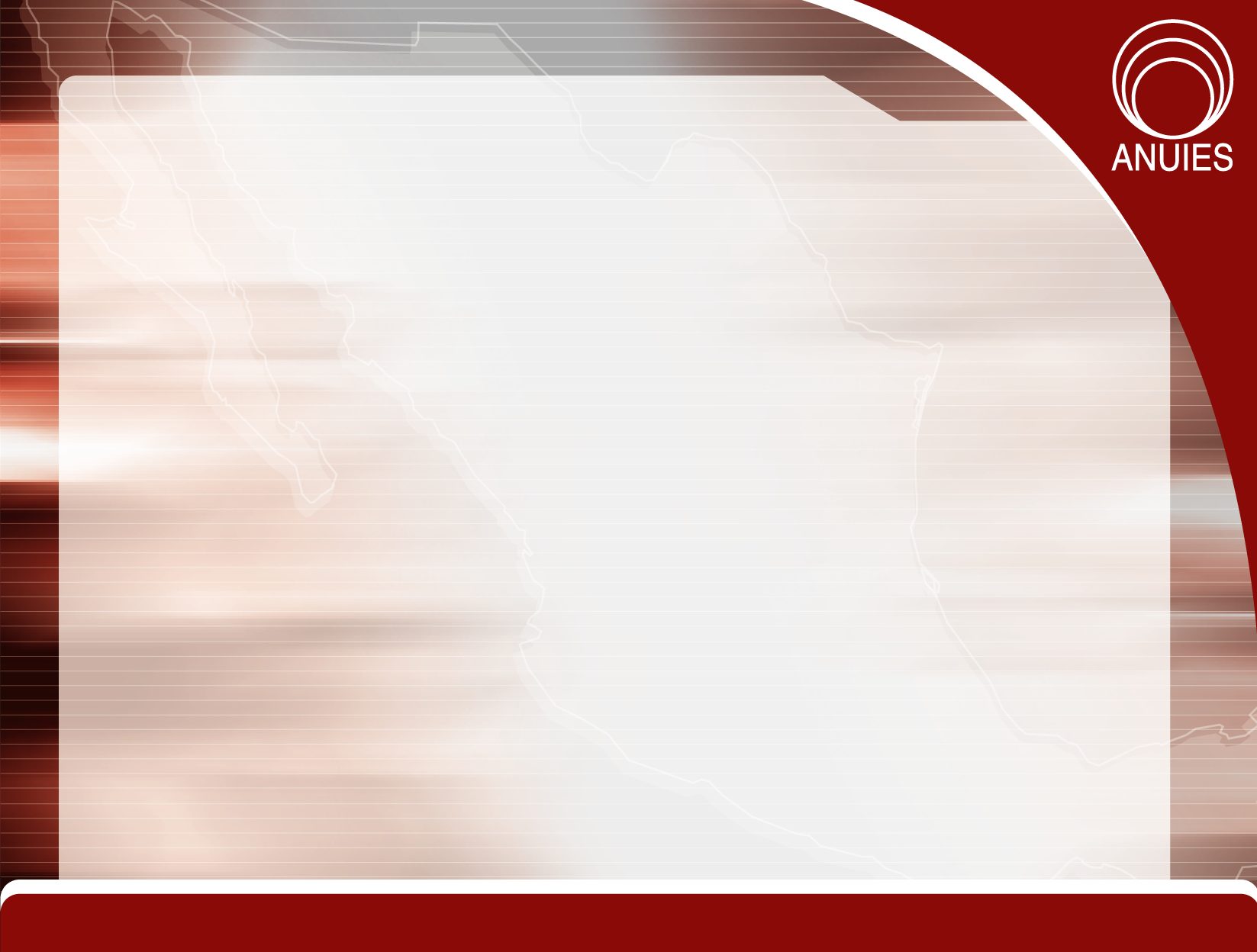 Investigación descriptiva exploratoria
Estudio 1: de carácter cuantitativo
De opinión
Ejes transversales:
 Informativo
 Formativo
Cinco    dimensiones*
Indicadores
Reactivos
Estudio 2: de carácter cualitativo
Marco de racionalidad
Grupos de discusión:
  Concepción sobre la tutoría
  Implicaciones de la práctica tutorial
  Expectativas respecto a la tutoría
Integración y permanencia
   Vocacional
   De aprendizaje
   Académico-profesional
   Desarrollo personal-social
12
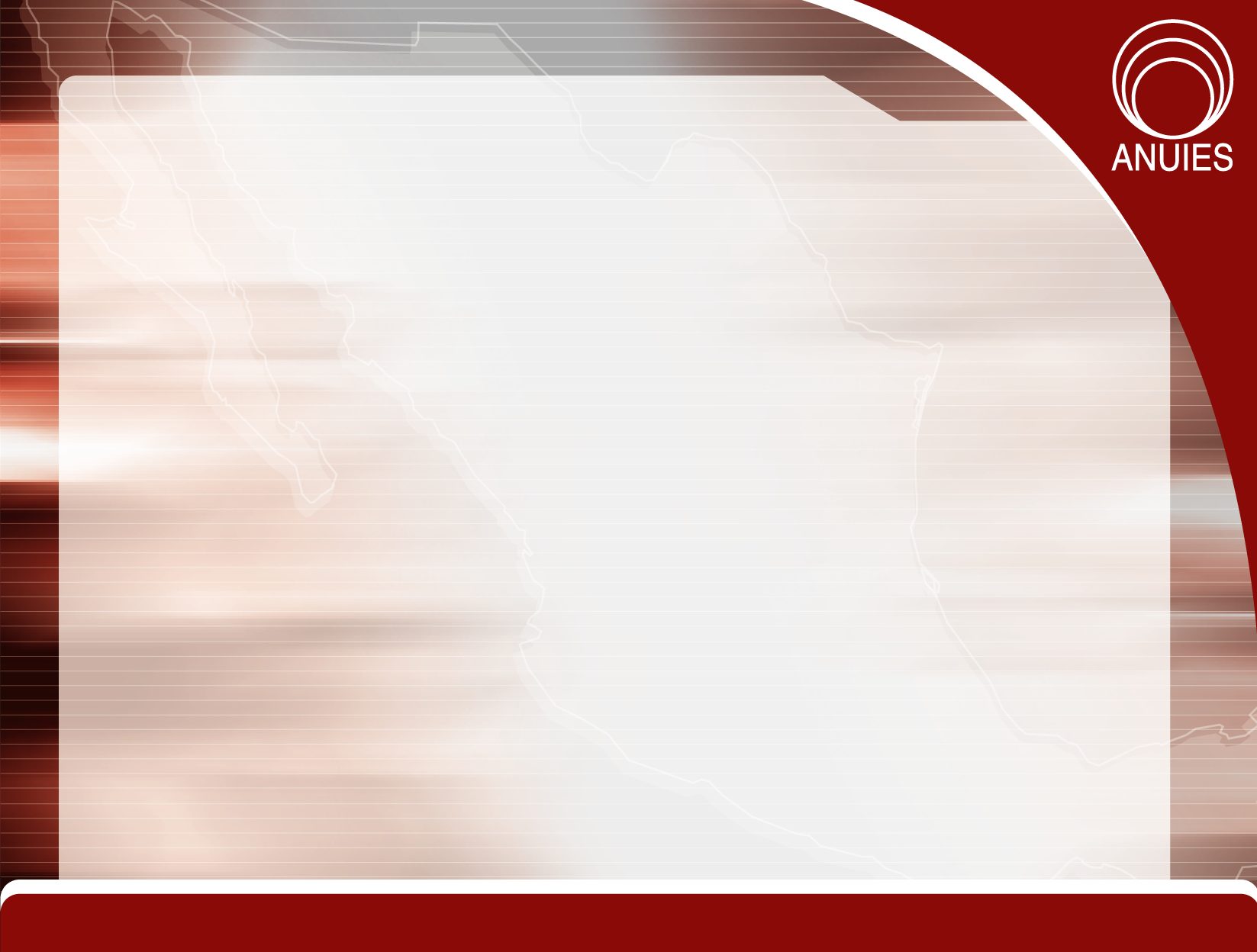 Metodología
Estudio 1
Estudio 2
Muestra: Intencionada , 100 estudiantes por institución participante. Registros válidos: 4,574
 Técnica de recolección de datos:
Cuestionario tipo encuesta con reactivos múltiples
(escala de opción Likert)
 Procedimiento de recolección: 
    En línea
 Resultados obtenidos: Percepción de estudiantes sobre el impacto de la acción tutorial en las 5 dimensiones.
Muestra: Selección de informantes clave (10 por cada institución participante). Total válido: 339, de 36 IES
 Técnica de recolección de datos: Grupo de discusión
 Procedimiento de recolección:
   Presencial
 Resultados obtenidos: Concepciones, implicaciones y expectativas en torno de la acción tutorial.
13
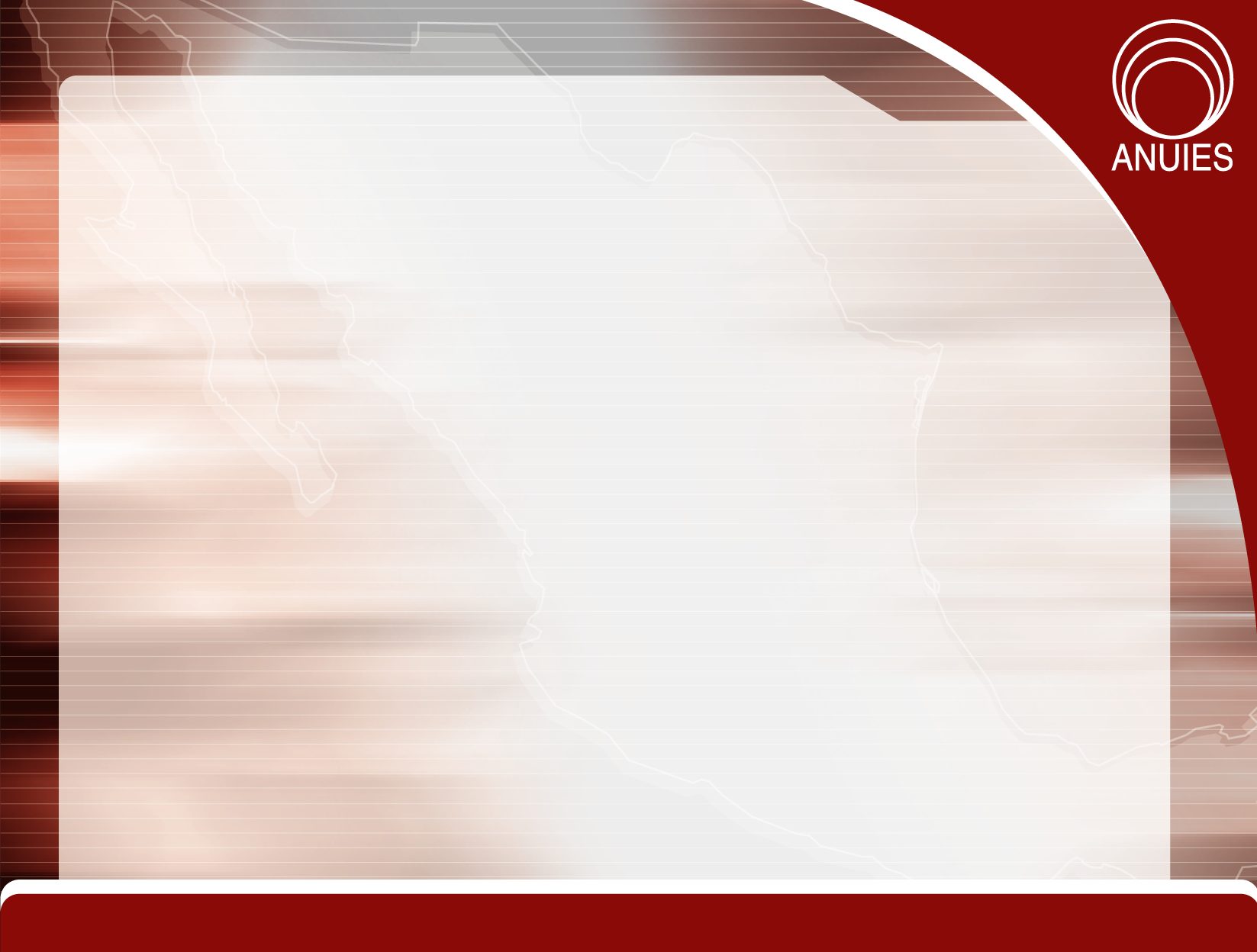 Integración e interpretación de los resultados
de ambos estudios
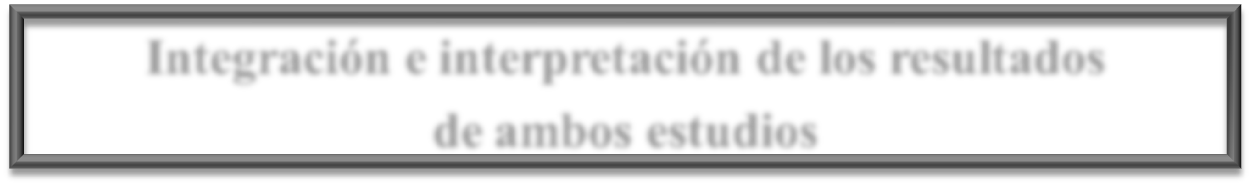 Análisis de resultados
Estudio 1
Tratamiento estadístico descriptivo
Estudio 2
Análisis de discurso y de representaciones sociales
14
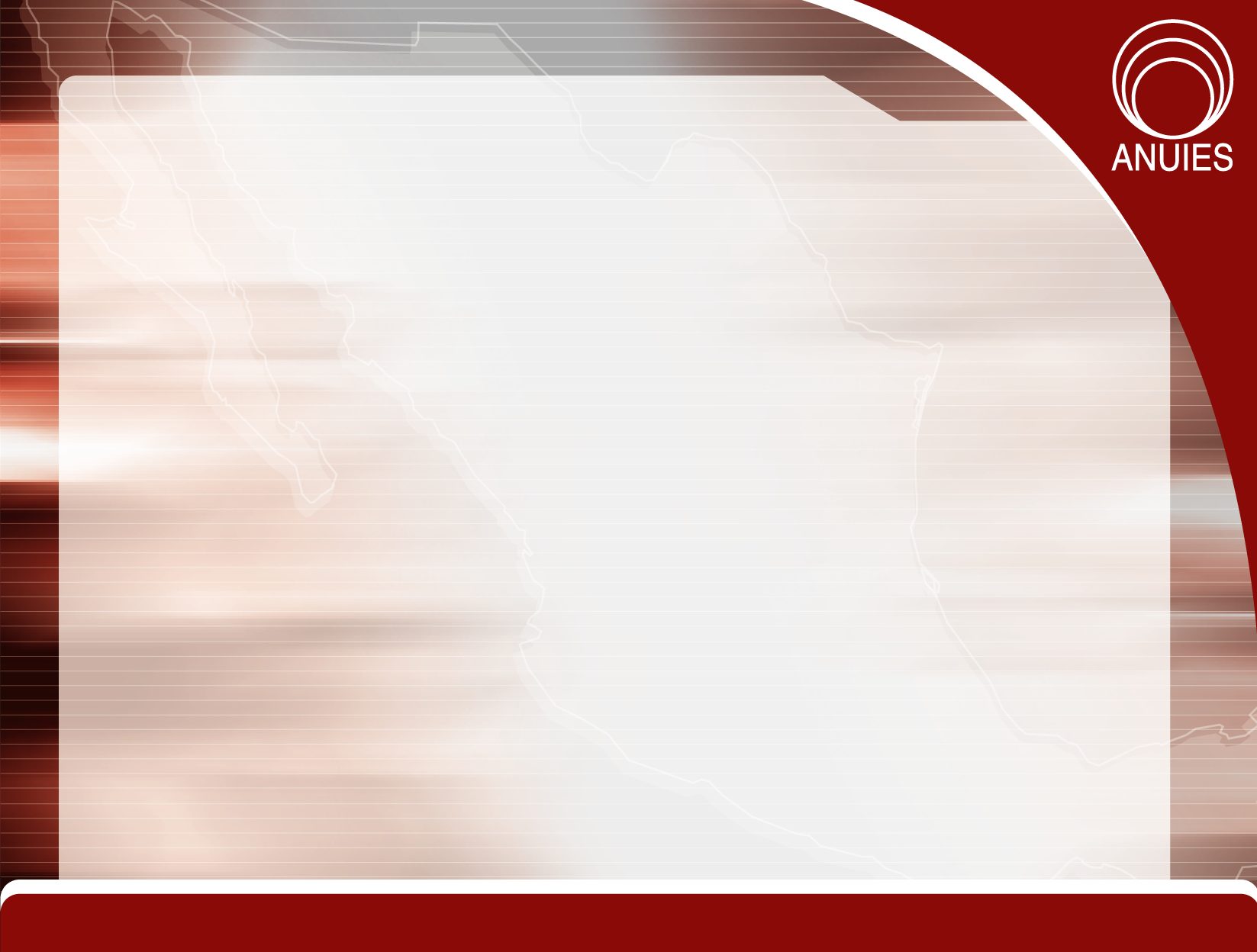 Criterios de participación de las instituciones
Afiliación a la ANUIES
 Contar con responsable o coordinador del Programa.
 Apoyo del titular de la institución para realizar el estudio
 Contar con Programa formal de Tutoría para licenciatura activo por lo menos en los últimos 4 años, con cierto grado de avance, manifestado por al menos uno de los siguientes rasgos:
Tener un Programa de capacitación interna de tutores
 Con 30% de profesores de TC oficialmente 
      nombrados o asignados como tutores
 Por lo menos un 25% de cobertura de la población 
      a la que va dirigido el programa
15
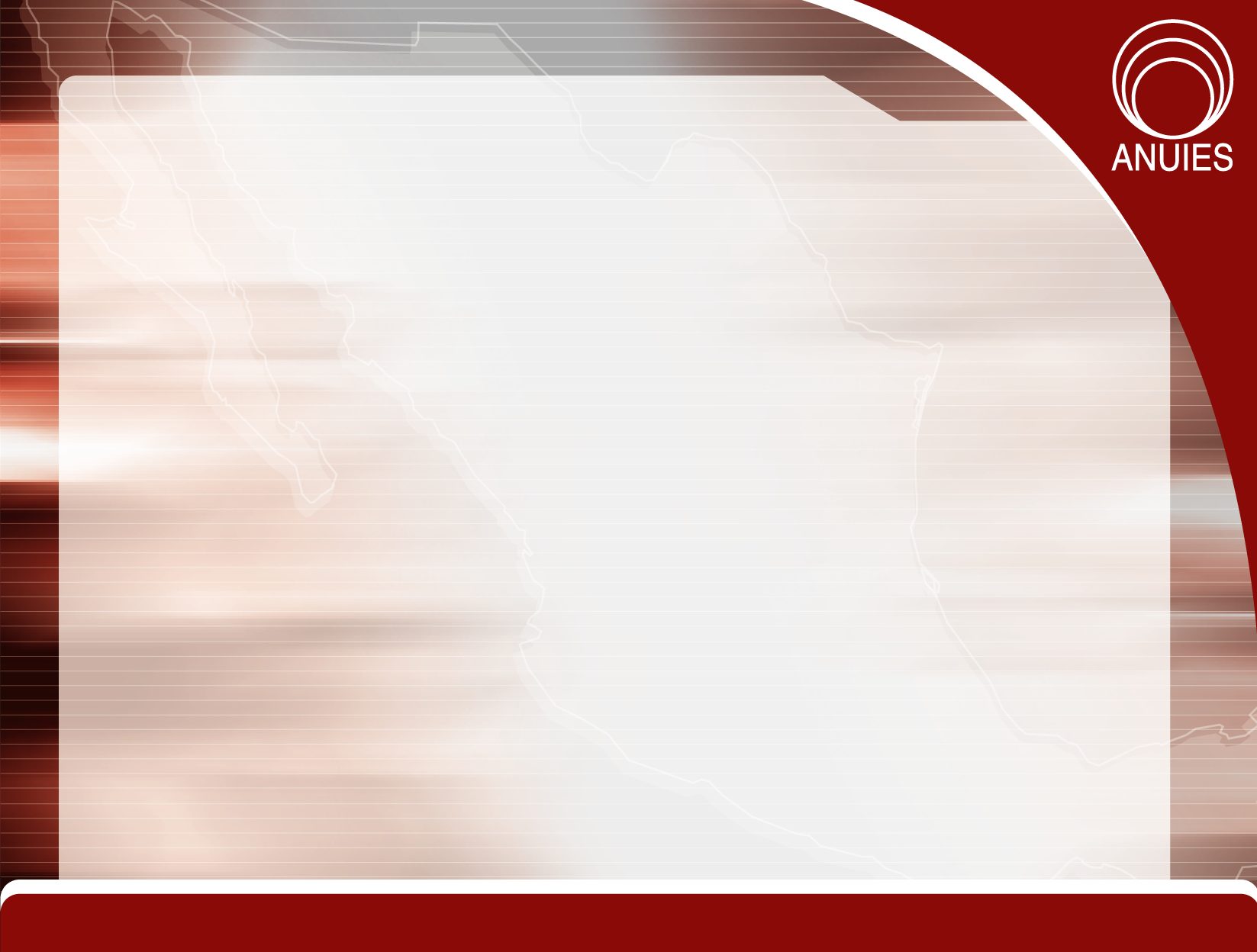 Perfil del estudiante encuestado
4,574 Registros: 
51% mujeres
49% hombres

 Edad rango de población comúnmente en 
    educación superior: 19-22 años
 94% Solteros
 78% Sin actividad remunerada
 72% No tiene dependientes económicos

 Tipo de institución en la está inscrito:
 58% universidades autónomas
 28% institutos o universidades tecnológicas
 14% en otro tipo de instituciones
 88% de control público.
Área de pertenencia
Ing. y Tecnología:       40%
Sociales y Adm.:         28%
De la Salud:	    13%
Educ.  y Humanid.:       7%
Agropecuarias: 	      6%
Nat. y Exactas:              6%
16
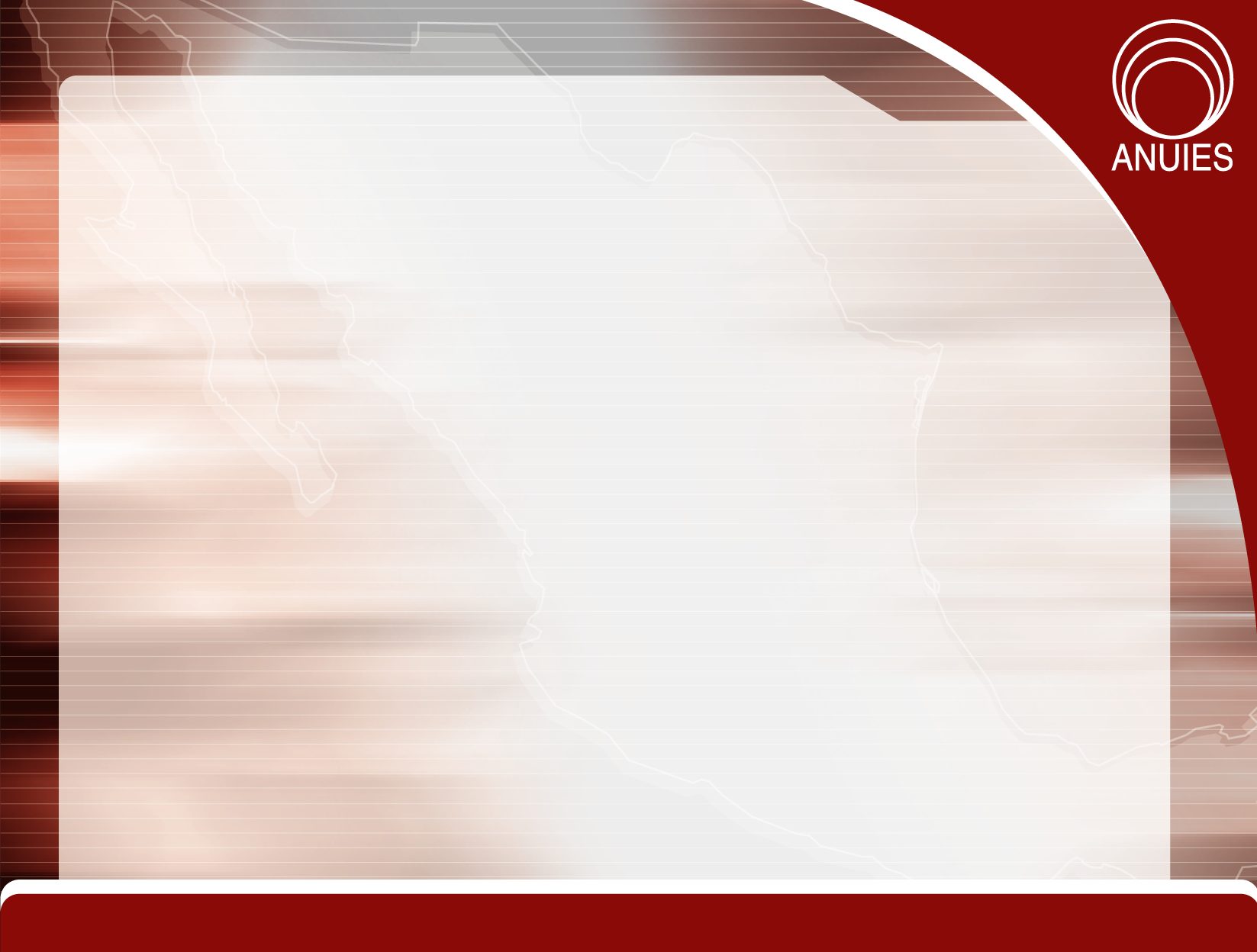 Análisis Estudio 1
Las tablas de frecuencias de los 36 indicadores muestran percepciones muy similares; en todos los casos:

 La opción “DE ACUERDO” tiene conteos entre 45% y 56% de las respuestas.
 La opción “TOTALMENTE DE ACUERDO”, entre 20% y 37%.

 En el extremo, la opción “EN DESACUERDO” entre 9% y 27% y, 
 La opción “TOTALMENTE EN DESACUERDO”, entre 3% y 8%.
Se aplicó método de procesamiento de datos “Puntuaciones Z” (Sampieri, 2008)
Que permitió establecer algún tipo de percepción diferenciada, a nivel
 de dimensiones,
 de ejes

Alternativa para analizar la distancia que tiene una puntuación con respecto a su media, en unidades de desviaciones estándar.
17
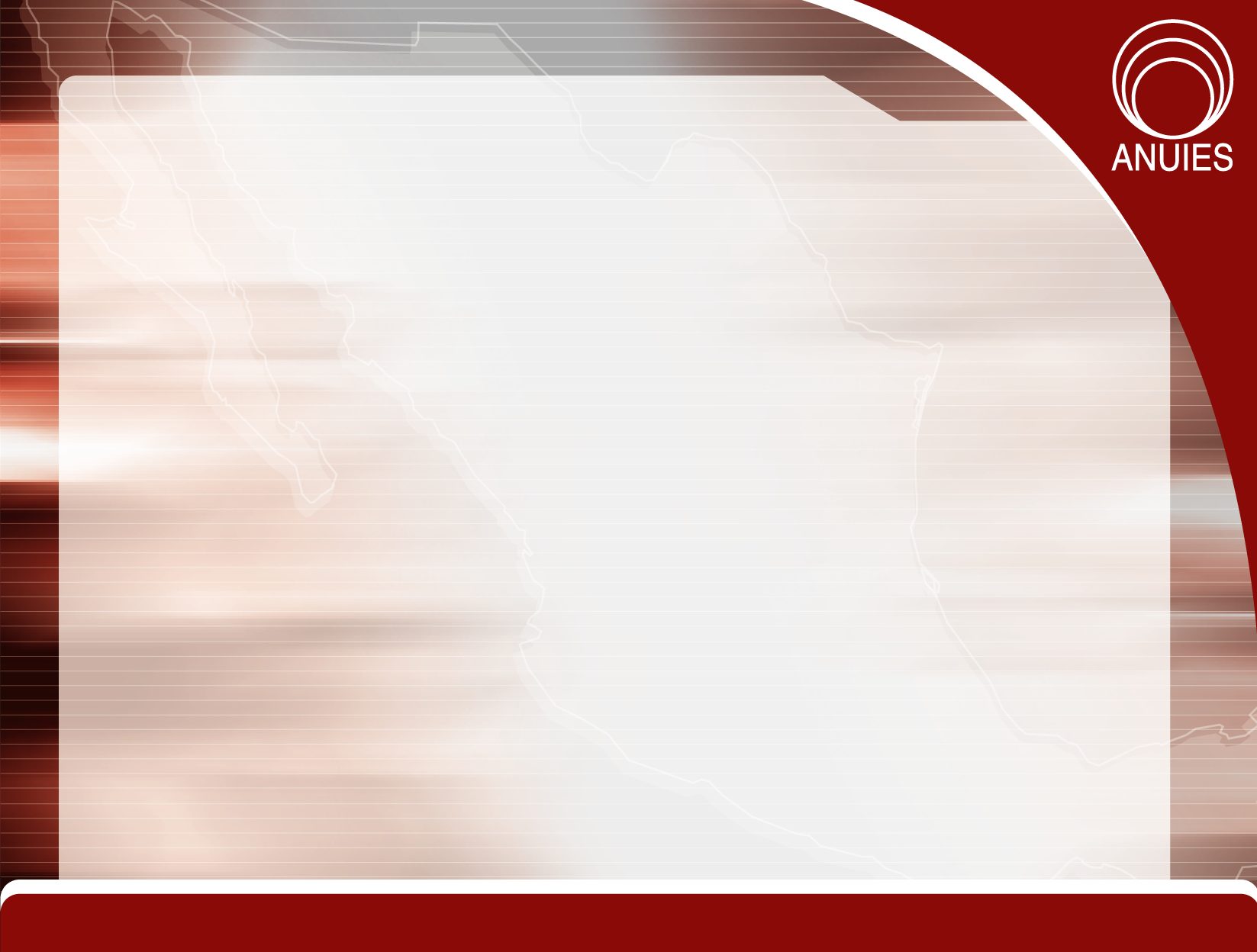 Así, se pudieron identificar aquellas puntuaciones de indicadores sobresalientes del resto de las puntuaciones.

 Aquellos aspectos que reflejaron conteos de percepciones significativamente mayores, en relación con la distribución correspondiente 
( A, B, C y D ).
Preguntas y Porcentaje de frecuencias de respuesta, por percepción
El * indica aquellas preguntas con mayoría significativa en más de una percepción
18
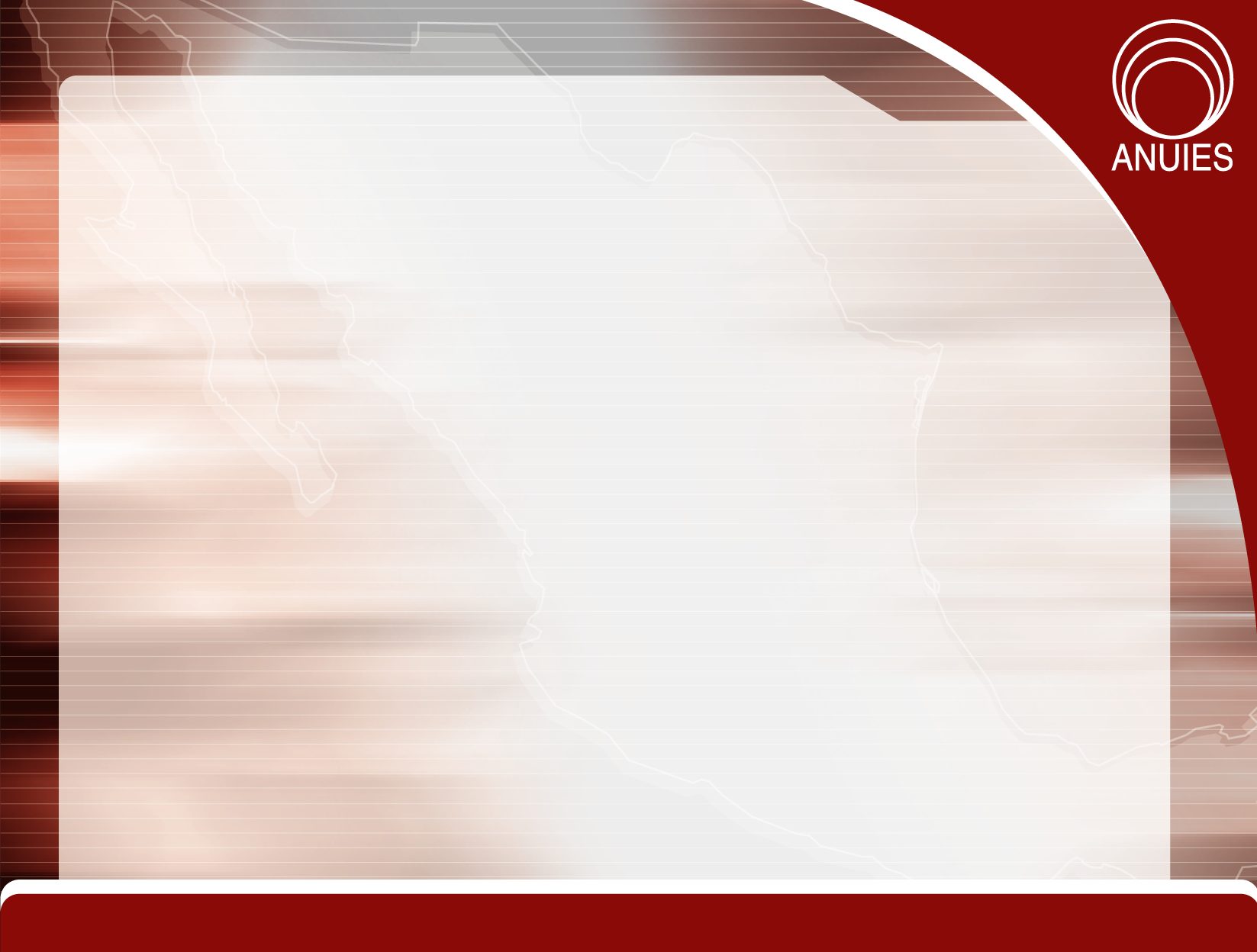 Percepciones con afirmación
 “DE ACUERDO”
Indicadores de mayor impacto
Mi participación en las actividades de tutoría, me ha permitido obtener información acerca de...
● La normatividad o reglamentos sobre mis derechos y obligaciones.
● Las carreras con las cuales se relaciona mi profesión.


Mi participación en las actividades de tutoría, me ha apoyado en mi formación para:
● Aprovechar distintas fuentes de información de utilidad para mi desarrollo profesional.
● Ser responsable en mis compromisos académicos.
19
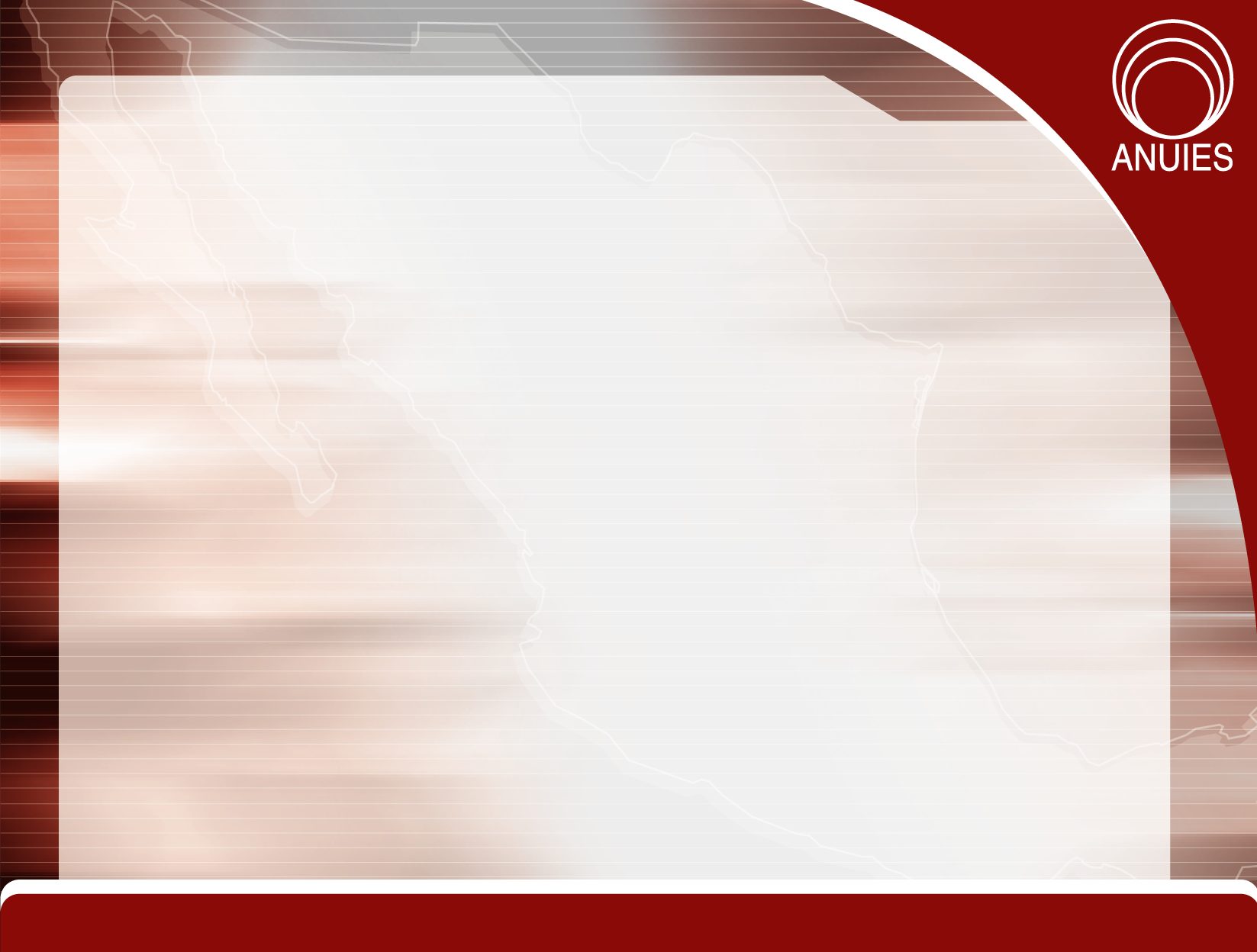 Percepciones
“TOTALMENTE DE ACUERDO”
Mi participación en las actividades de tutoría, me ha permitido obtener información acerca de...
● El Plan de Estudios de mi carrera (materias, seriación, créditos, optativas...)

Mi participación en las actividades de tutoría, me ha apoyado en mi formación para:
● Comprometerme con mi formación profesional.
● Mejorar mi aprovechamiento académico.
● Ser responsable en mis compromisos académicos.
● Desarrollar una actitud ética en mi formación profesional.
● Sentirme parte de la institución.
● Respetar las ideas y valores de las personas.
● Reconocer la importancia de construir mi proyecto de vida.
20
20
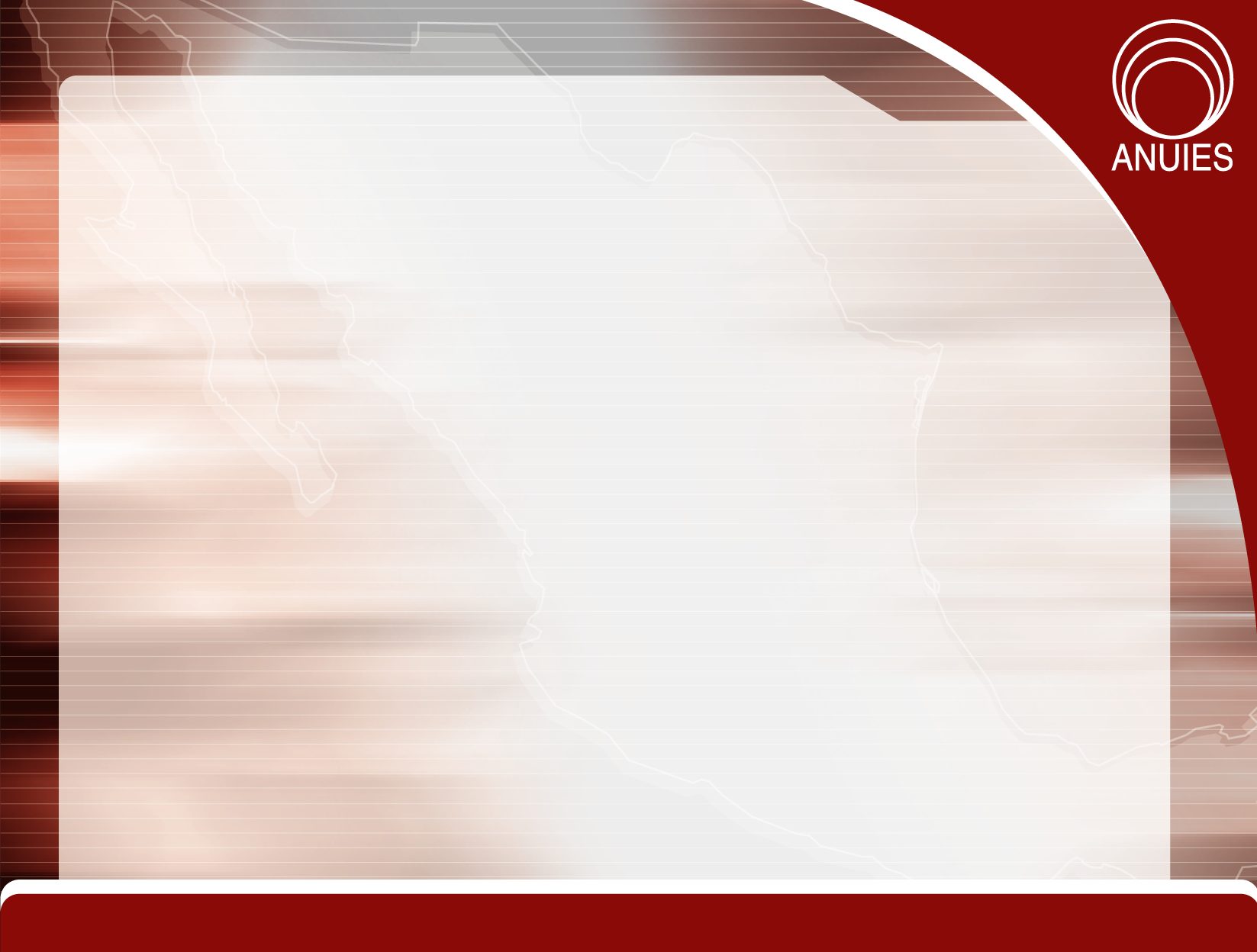 Indicadores en los que perciben un 
Menor impacto
Percepciones 
“EN DESACUERDO”  y
“TOTALMENTE EN DESACUERDO”
Mi participación en las actividades de tutoría, me ha apoyado en mi formación para:
● Intervenir en actividades deportivas, culturales y recreativas en la institución.
● Integrarme a mi grupo-clase o a diversos grupos académicos.
● Saber comunicar mis ideas de forma clara y segura y comunicar mis sentimientos de forma constructiva.
● Desarrollar valores y actitudes favorables para mantenerme sano(a) física y mentalmente.
● Definir con claridad metas para mi proyecto de vida personal y familiar.
21
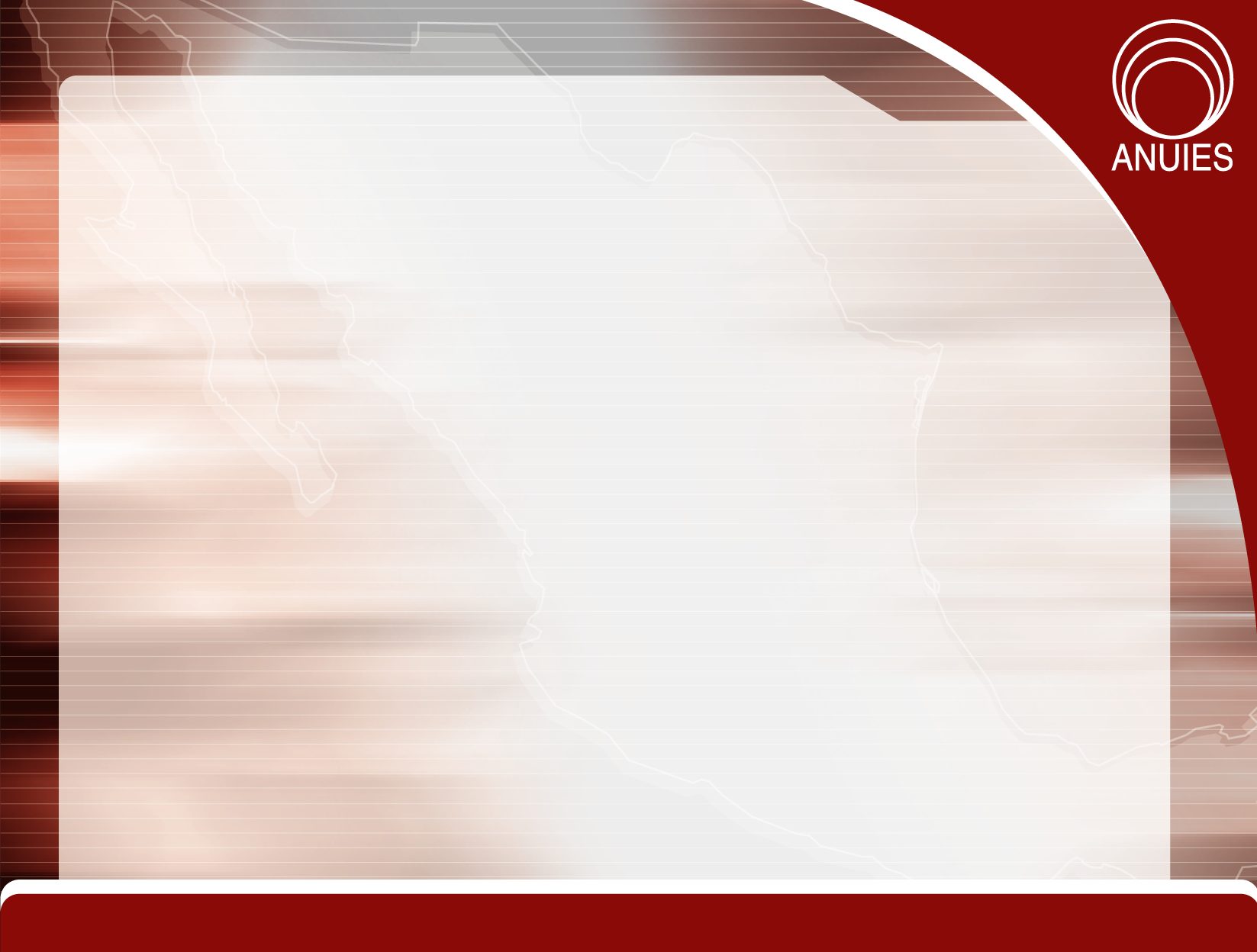 Percepciones 
“EN DESACUERDO”  y
“TOTALMENTE EN DESACUERDO”
Mi participación en las actividades de tutoría, me ha permitido obtener información acerca de...
● Las actividades académicas extra-curriculares útiles para mi formación profesional como congresos, seminarios, concursos, foros, veranos de investigación, etc.
● Diferentes fuentes documentales de información (libros, revistas, archivos) y electrónicas (bases de datos, páginas web, etc.) que pueden ser útiles para mi formación profesional.
● Las condiciones y requisitos para realizar las actividades curriculares tales como: el servicio social, prácticas, residencias profesionales, aprendizaje de un idioma extranjero, elaboración de tesis o cualquier otra opción de titulación.
● Factores que intervienen en la construcción de un proyecto de vida.
● El campo laboral en donde puedo ejercer la profesión.
22
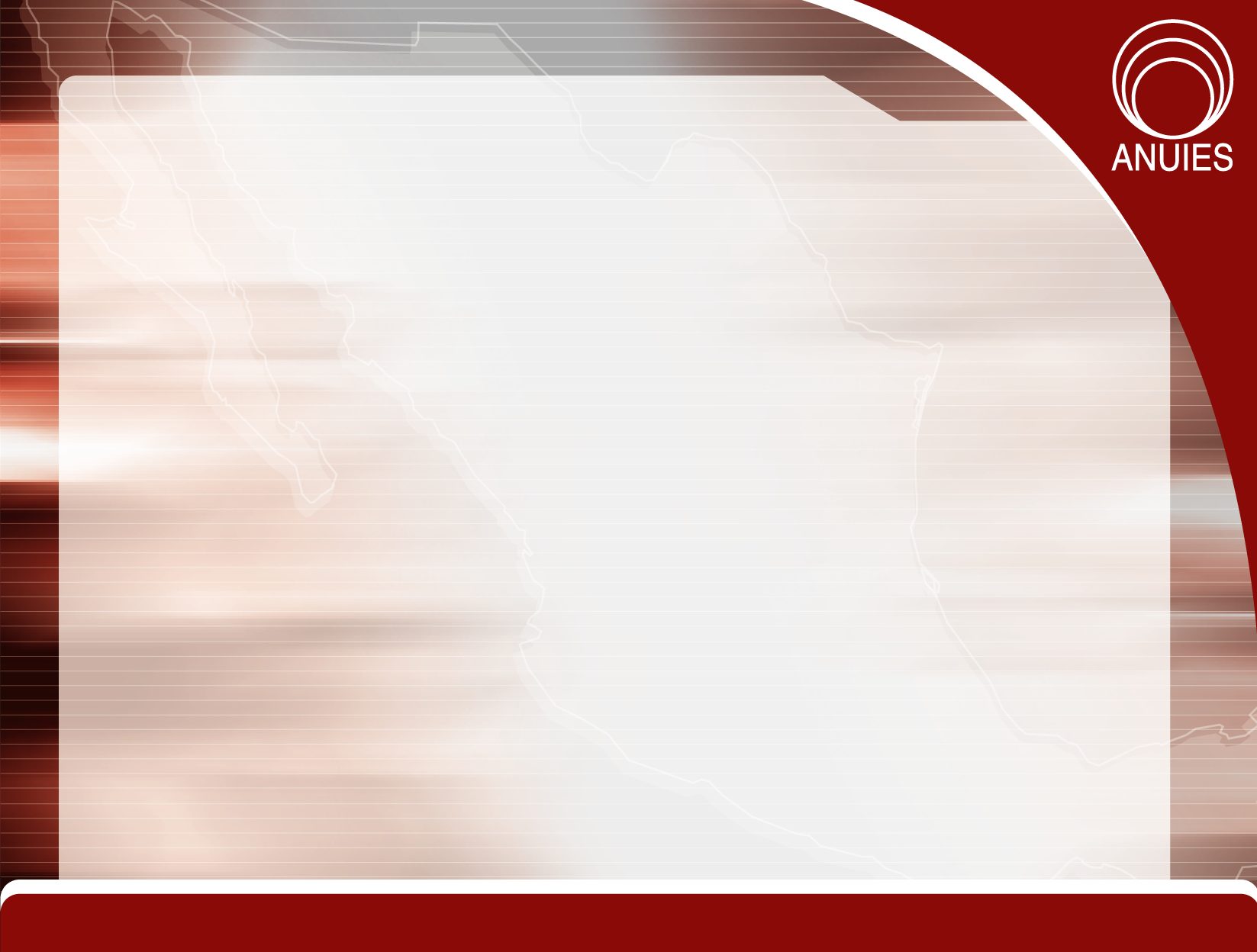 Las excluidas de la puntuación son, Del Eje INFORMATIVO:
14. Trámites administrativos como inscripciones, periodos de exámenes, pagos, expedición de constancias, etc.

15. Los servicios y programas que me pueden ayudar en mi formación profesional y personal: biblioteca, cómputo, intercambios académicos, servicio médico, becas, orientación psicológica, actividades deportivas, eventos culturales, etc.

16. Las áreas o especialidades de mi profesión

20. La importancia de trabajar en grupo, de desarrollar hábitos de estudio y mejores formas de aprender

23. La importancia de desarrollar habilidades para comunicarme y relacionarme con los demás.
23
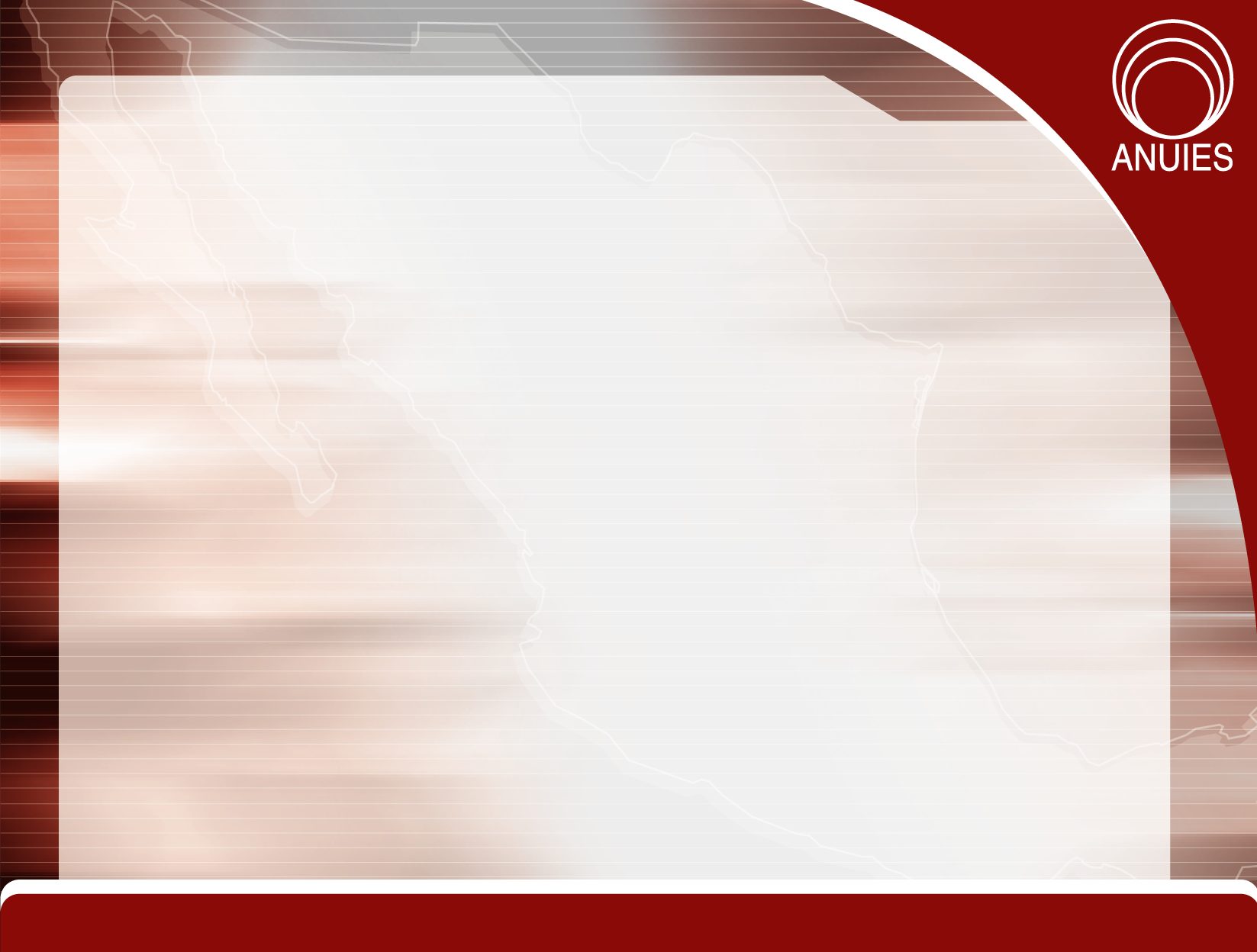 Las excluidas de la puntuación son, Del Eje FORMATIVO:
27. Aprovechar los programas y servicios de apoyo que ofrece la institución

30. Valorar las consecuencias de mi decisión vocacional.

32. Mejorar mis habilidades para trabajar en equipo o en grupos de trabajo académico.

33. Reconocer mis fortalezas y debilidades como estudiante.

35. Desarrollar o mejorar mis hábitos de estudio y estrategias para aprender.

40. Tener la capacidad de relacionarme y resolver conflictos con los demás.

41. Argumentar y defender mis ideas

42. Tomar decisiones de manera independiente y fundamentada

43. Planear mis actividades escolares y no escolares.

46. Ser responsable ante las demandas de mi vida personal y social.
24
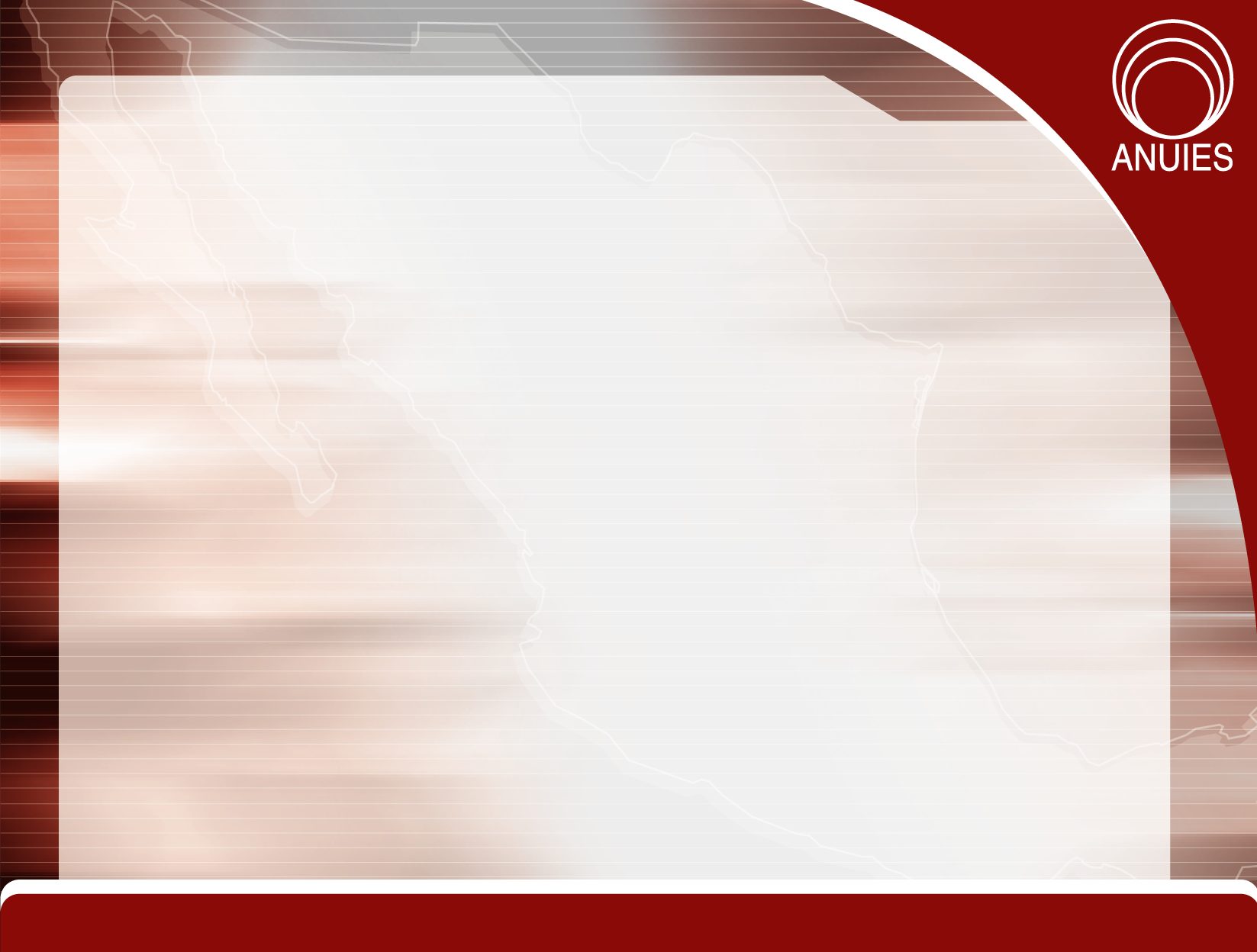 En relación con lo que se denominó



para una evaluación general de la percepción de cada estudiante acerca de la acción tutorial
Preguntas Integradoras
25
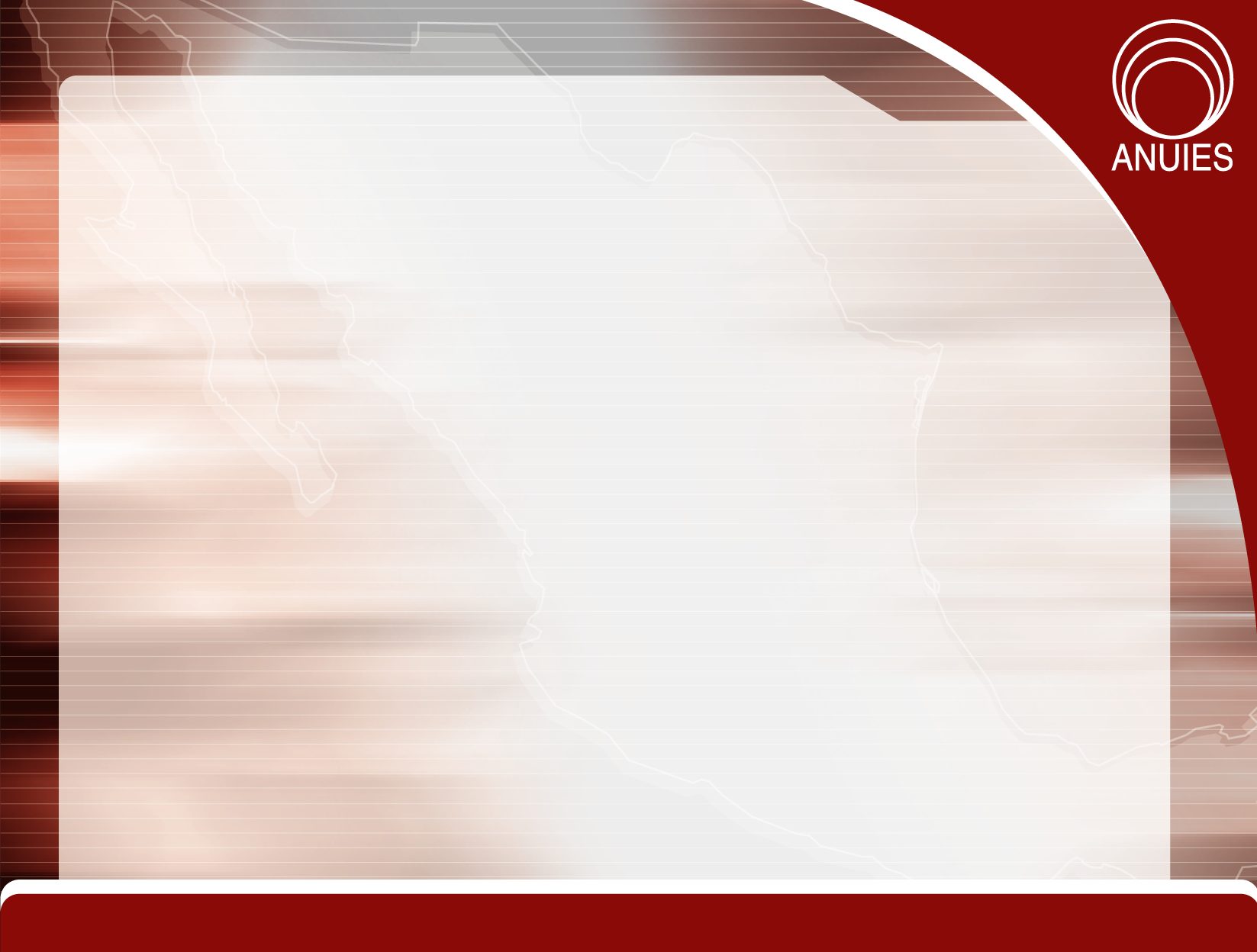 Análisis sobre los resultados del
Estudio 2
Grupos de discusión:
Explora, en lo cualitativo, tres orientaciones:
Aplicada en 36 IES
 A 39 informantes clave.
Las concepciones
 Las implicaciones y
 Las expectativas que tiene el estudiante
El procedimiento de análisis consta de 4 etapas:
Análisis de información por moderadores de grupos de discusión. Selección de argumentos clave de acuerdo con criterios, clasificados según concepciones, implicaciones y expectativas sobre la acción tutorial.
Primera:
Segunda:
Se reunieron todos los argumentos según concepciones,  implicaciones y  expectativas en bases de datos. Reacomodo  y depuración.
Agrupación de argumentos por  “códigos” de análisis por cada dimensión: concepciones, implicaciones y expectativas. Resultado:  11 códigos.
Tercera:
Cuarta:
Agrupamiento de 1,051 argumentos clave (para consulta) en 76 categorías
26
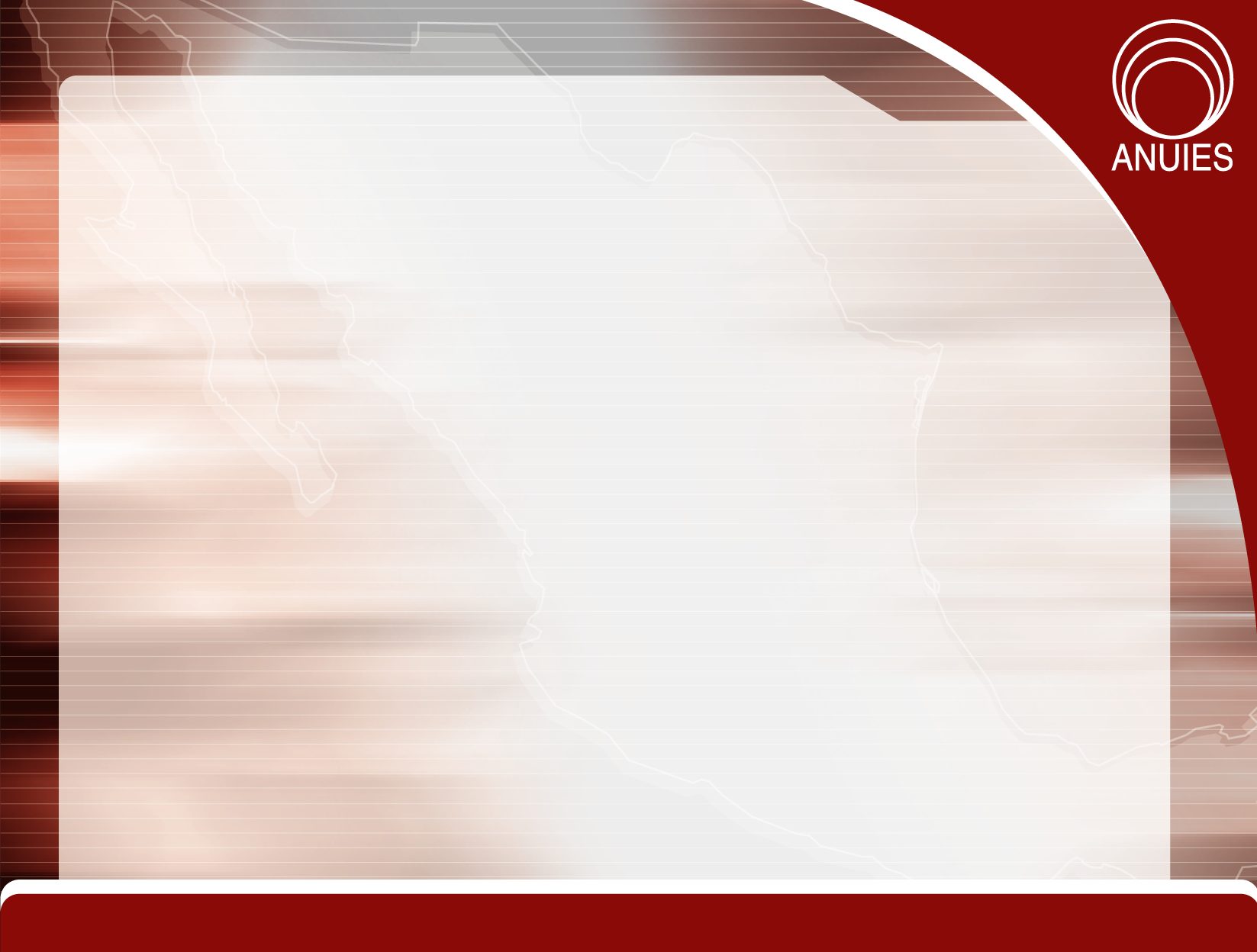 27
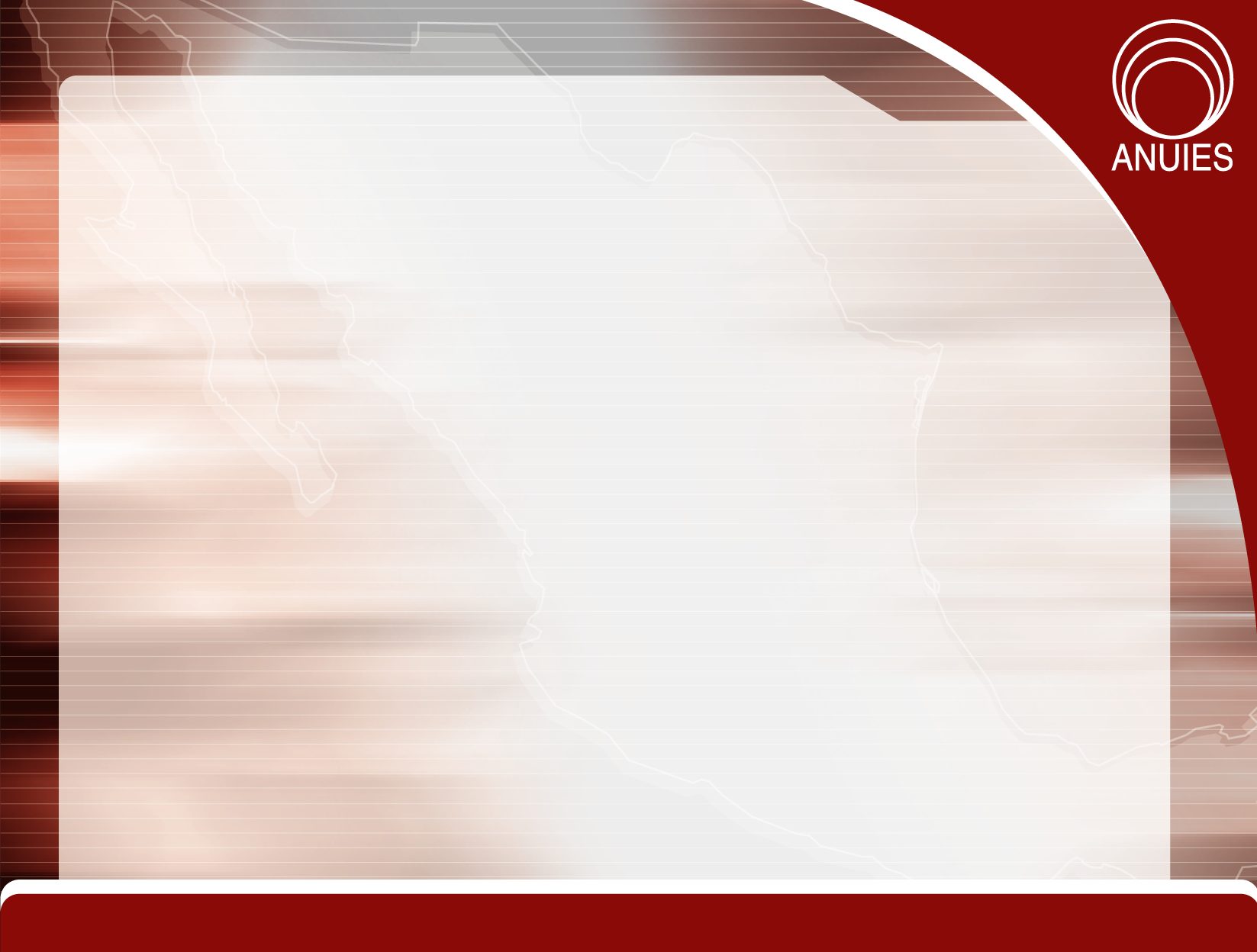 28
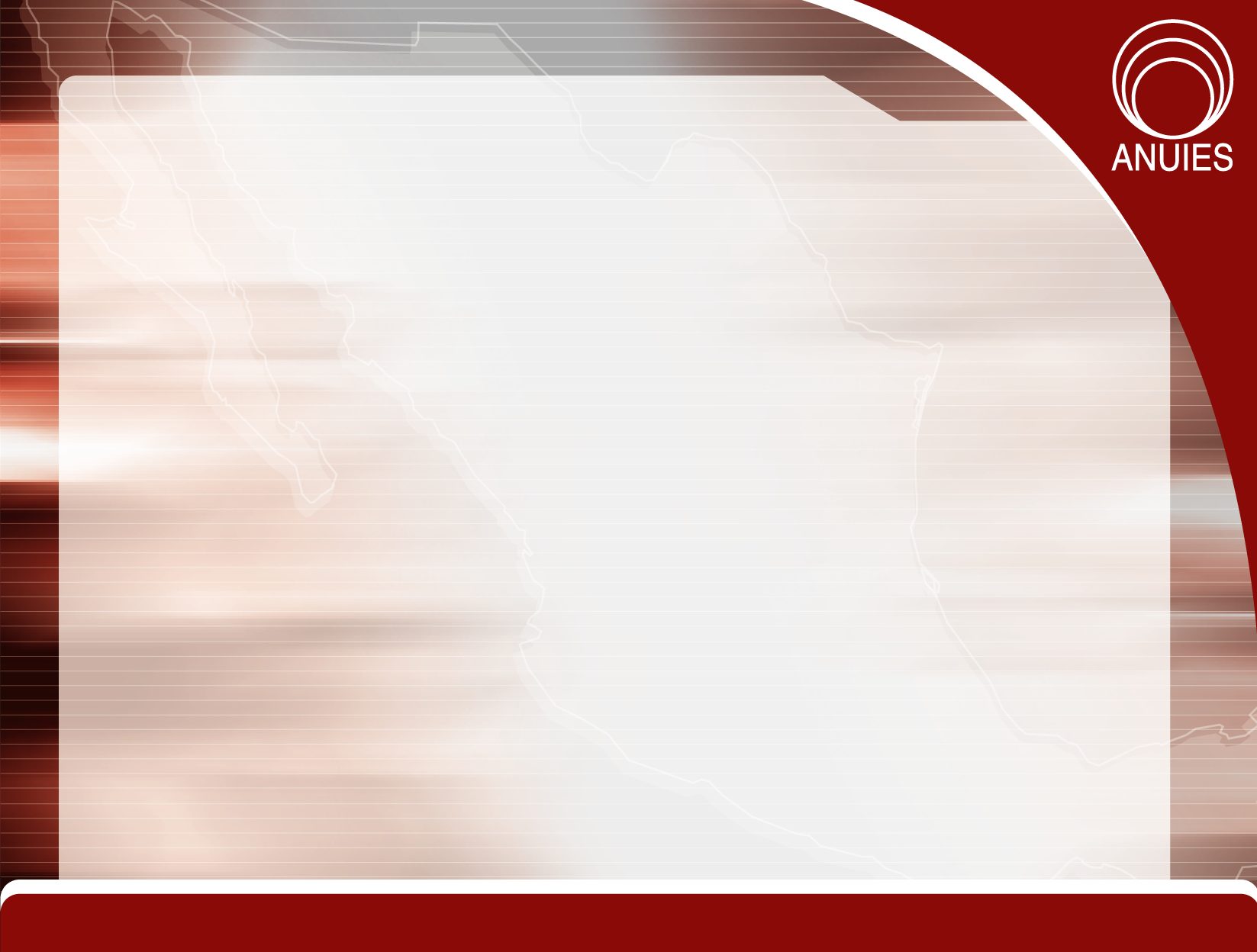 29
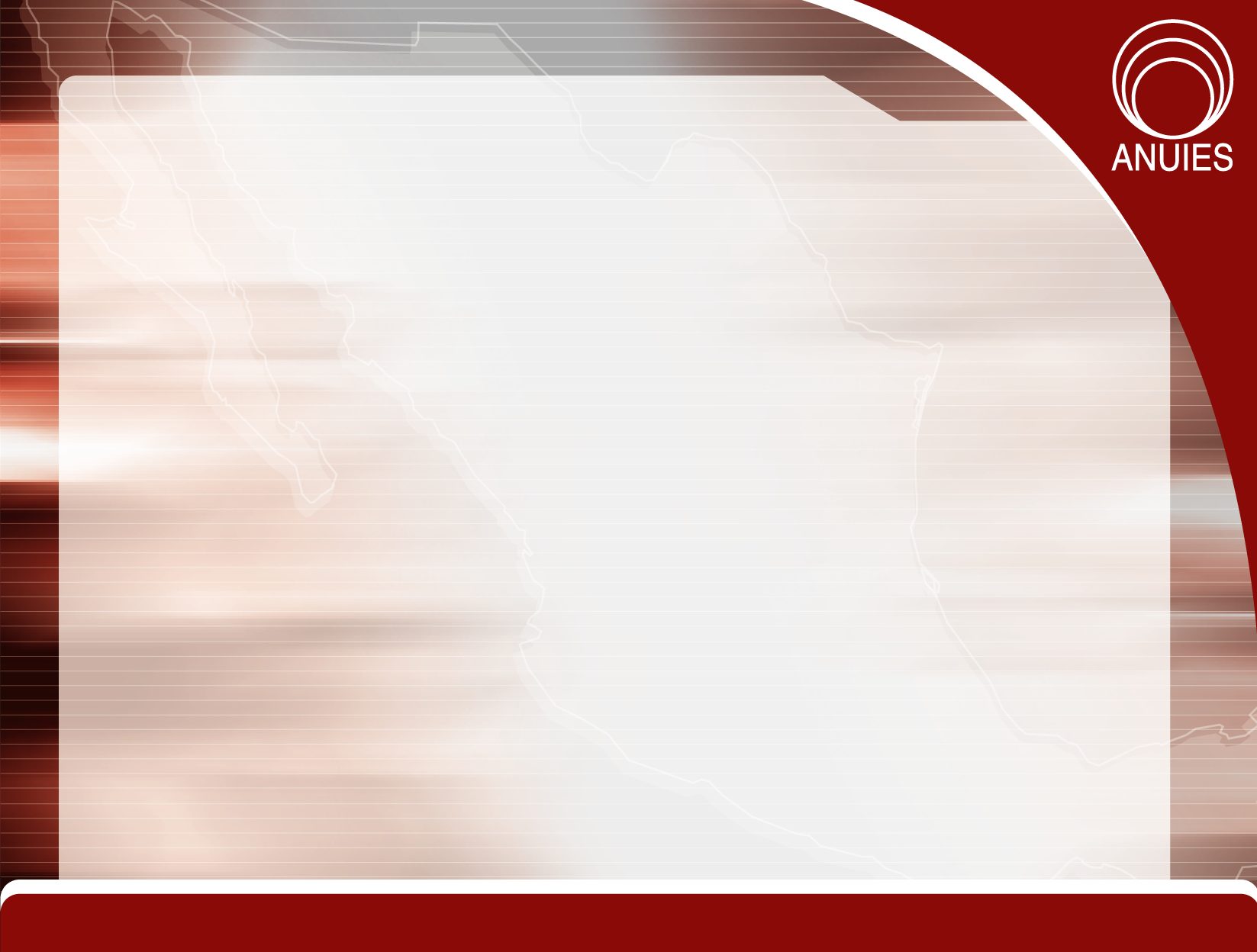 CONCLUSIONES GENERALES

Qué piensa el alumno sobre el impacto de la acción tutorial
A partir de lo que piensa, vive o experimenta el estudiante en ámbitos diferenciados: cinco dimensiones establecidas (encuesta), más una expresión libre, (grupos de discusión), en dos ejes: informativo y formativo
30
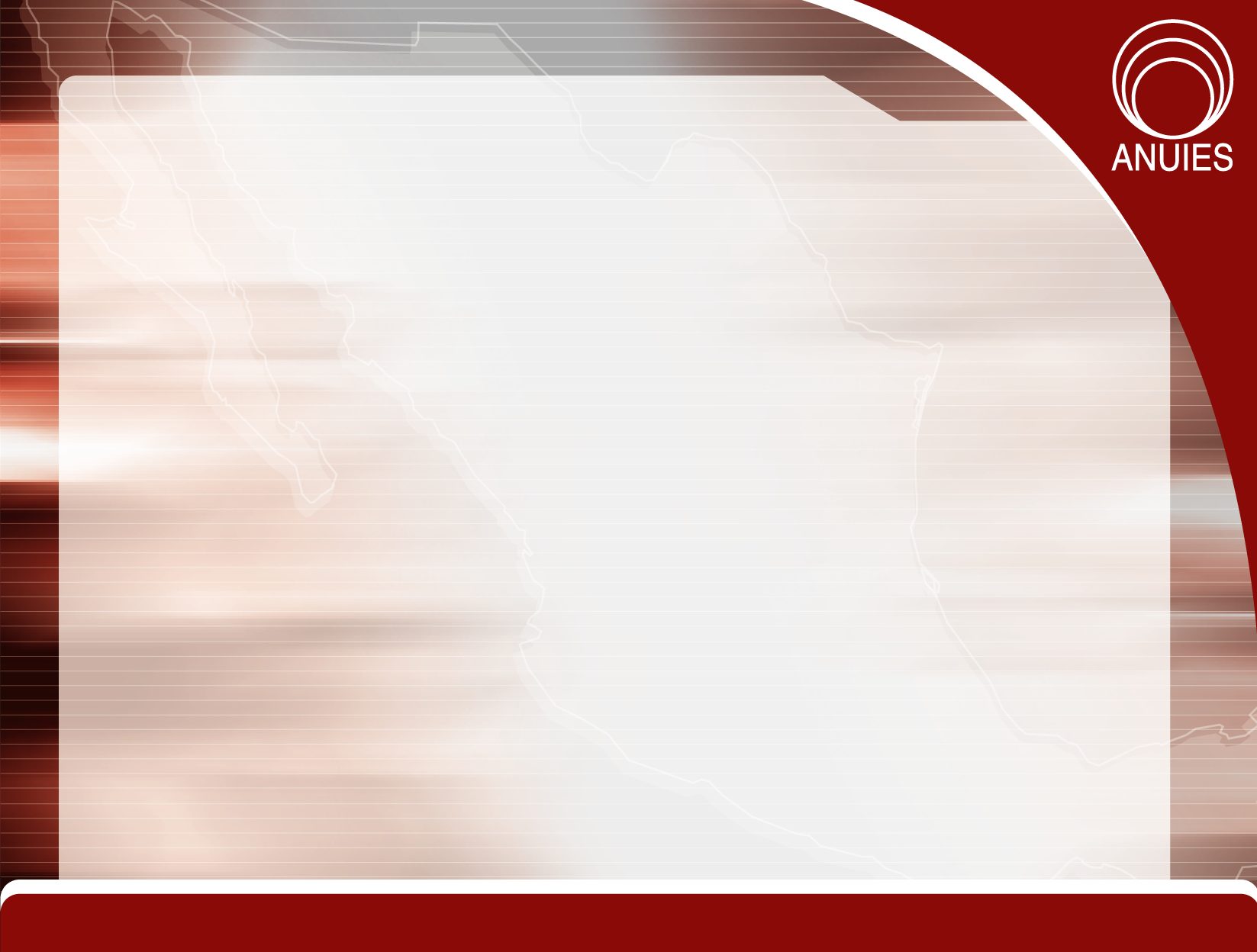 Concepciones
Tutoría como un apoyo, ayuda o asesoría, con menor  implicación y participación de los estudiantes en dicho proceso, 
algo que se “recibe” de parte de la institución y de los tutores. 
apoyo o resolución de dudas académicas

Orientación, guía o acción, expresan una relación más personalizada que significa un mayor compromiso con los estudiantes. 
Una relación más democrática y comprensiva para con los estudiantes.

En mayor implicación con esta práctica educativa, algunos estudiantes la asociaron con términos como “relación” y “acompañamiento”, acercamiento personal entre los dos actores el tutor y el estudiante tutorado.
31
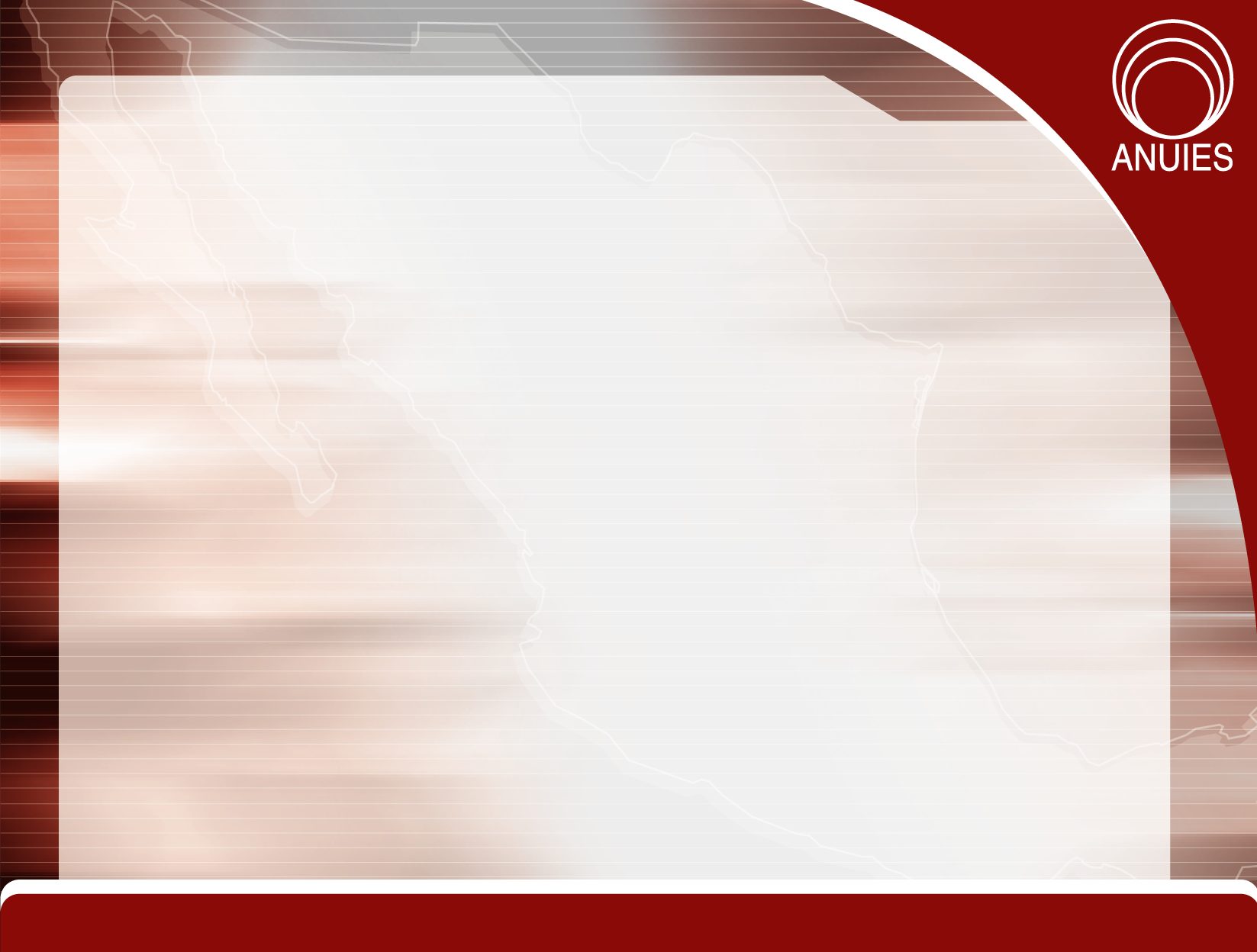 Funciones e impacto de la tutoría
Orientada a ofrecer información puntual sobre el plan de estudios, aclarar pormenores de trámites y servicios institucionales.

Esa información y la consecuente satisfacción del estudiante, repercuten en la actitud inicial y a lo largo de la trayectoria de cada estudiante. Ayudan a una conveniente toma de decisiones, para definir trayectorias, para generar autonomía y saber cómo establecer sus relaciones formales en la institución.

Identifica la transición entre una formación de carácter remedial a una de tipo preventivo o reforzadora de su potencial
Paso de un enfoque de acción informativo, a uno más formativo.
32
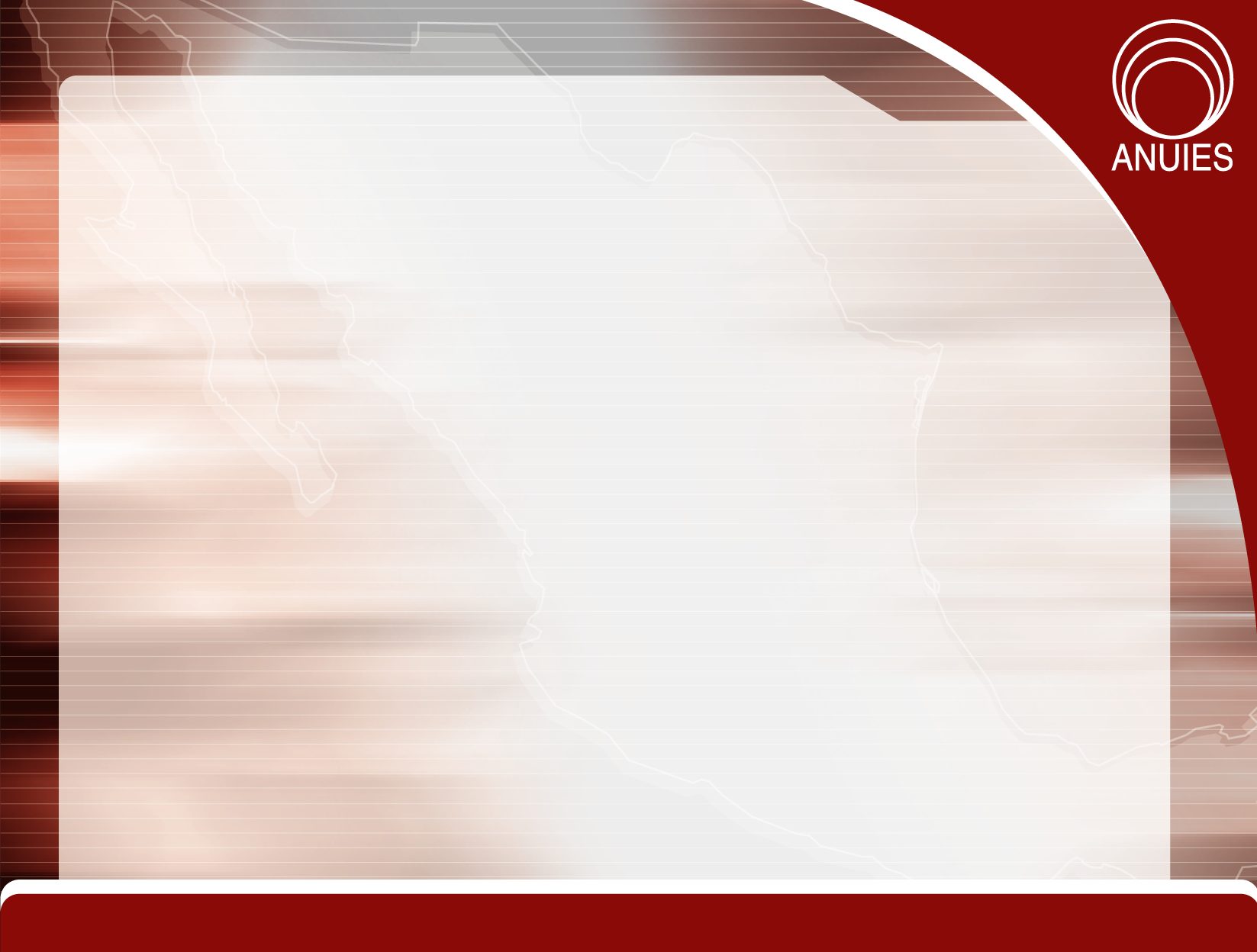 Funciones e impacto de la tutoría
Enfoque informativo frente al enfoque formativo

Enfoque informativo: medio para obtener información sobre cuestiones curriculares, extracurriculares o, para resolución de dudas.

Desde un enfoque formativo, medio para prevenir y potenciar aspectos vinculados a dimensiones académicas y personales de su formación.

Estos resultados permiten concluir que:
 no existen concepciones unívocas de la tutoría; 
múltiples significados que provienen de diferentes interpretaciones y aproximaciones teórico-prácticas en los ámbitos institucional, académico y pedagógico
diversidad de modelos de tutoría.
33
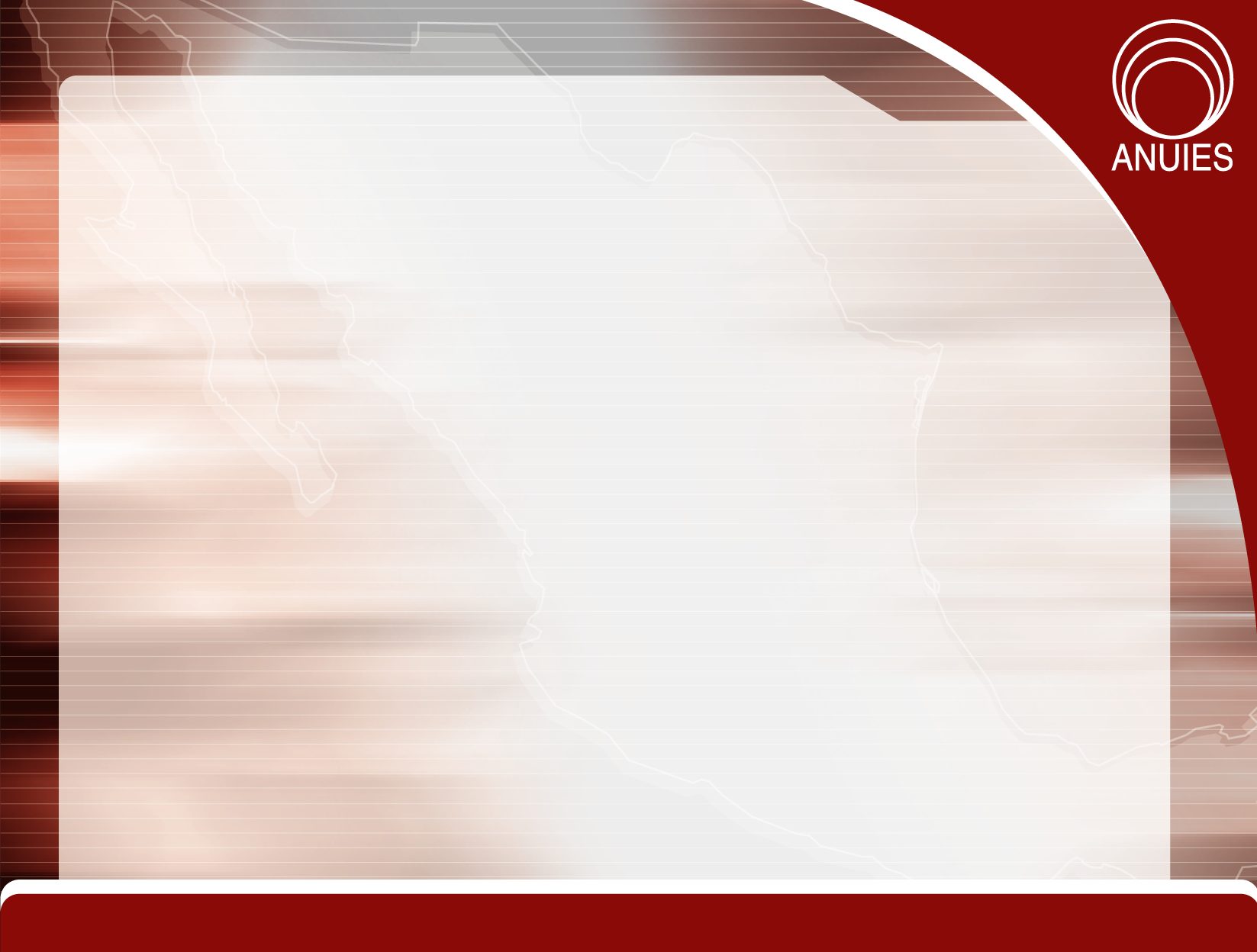 Funciones e impacto de la tutoría
Dos “grandes patrones conceptuales de tutoría”

Primero: “acomodada” en la transmisión del conocimiento; no impacta en relaciones entre profesores y alumnos y sus nuevos roles, o en la forma de entender la enseñanza y el aprendizaje. 

Segundo: elemento de transición educativa hacia un nuevo paradigma; reconsideración conceptual sobre la función de la educación superior, flexibilización de procesos curriculares, académicos y pedagógicos, replanteamiento del rol de profesores y alumnos.
34
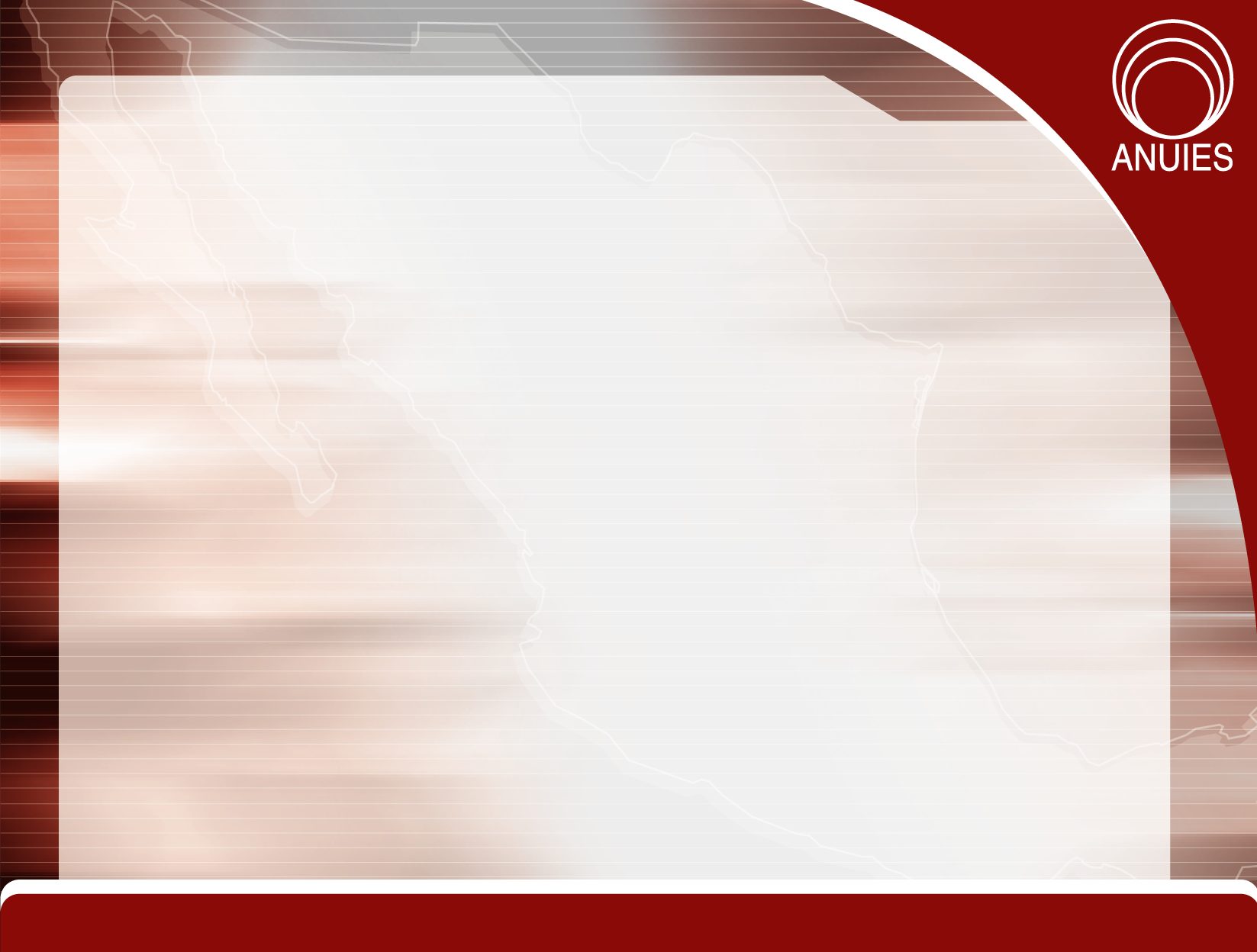 Implicaciones
Limitaciones 

En ocasiones los tutores presentan mala actitud y desinterés; genera sensación de desconfianza e incredulidad hacia ellos y la tutoría.

Obstáculos en la relación entre los actores: falta planificación de las sesiones; desconocimiento de la función; falta de seguimiento sobre el proceso de acompañamiento; tutoría como un trámite burocrático, carente de contenido, objetivos y claridad en la metodología de acción.

Falta de mecanismos de evaluación; de reconocimiento de la labor de los tutores o deficiente relación entre las actividades tutoriales y el marco organizacional del currículum.

Falta de capacitación de los tutores sobre la visión institucional de la tutoría, diseño del plan de acción tutorial, estrategias y técnicas de acción modalidad: individual, grupal,  entre pares.
35
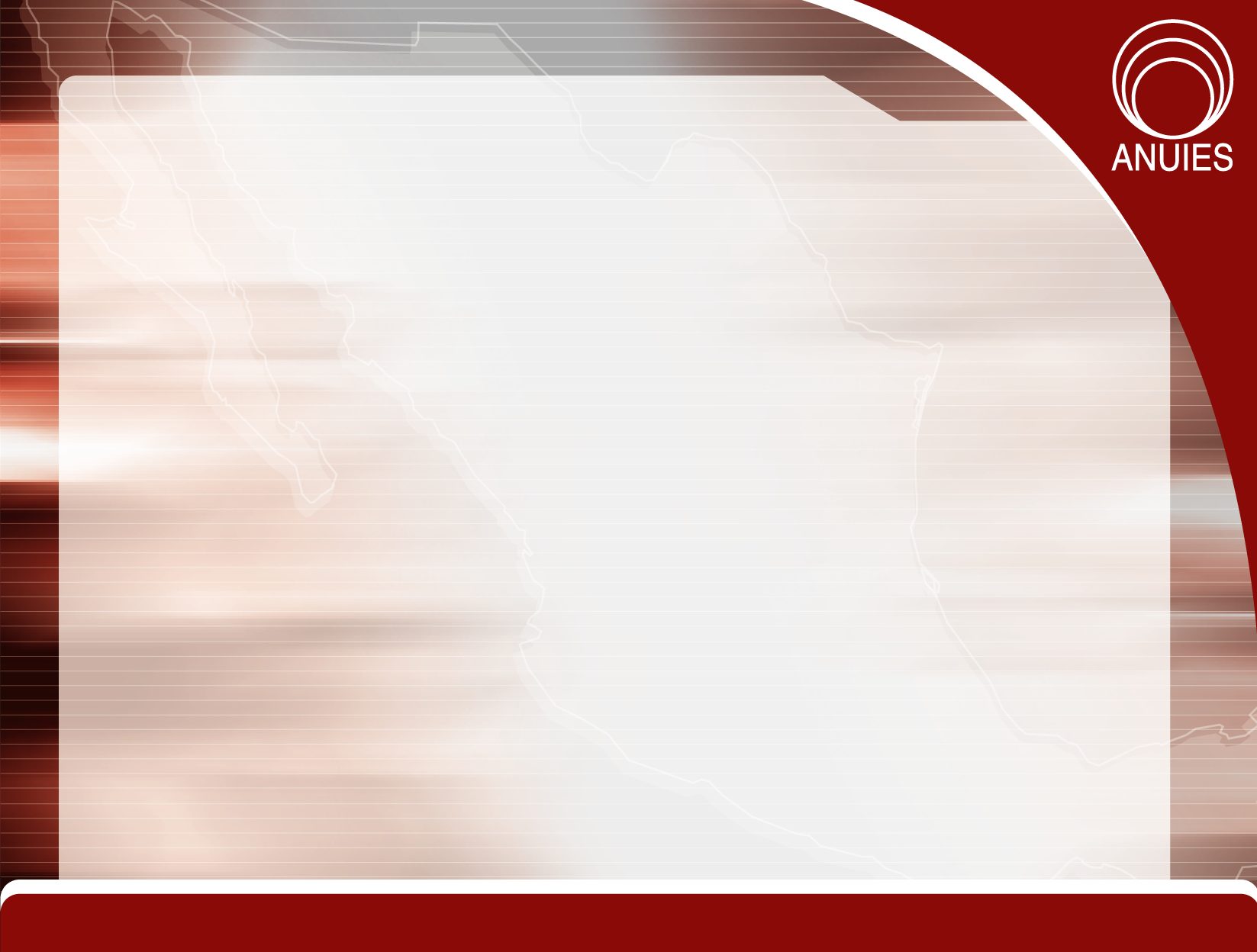 Implicaciones
Limitaciones 

Percepción de insatisfacción de los estudiantes:
formación deficiente de los tutores; 
falta de congruencia en la asignación de tutores a estudiantes;
implementación de la tutoría como una asignatura, asociada a pérdida de tiempo por que es percibida como “materia de relleno”.

Desventaja: concepción de la función tutorial desvinculada de la función docente.
36
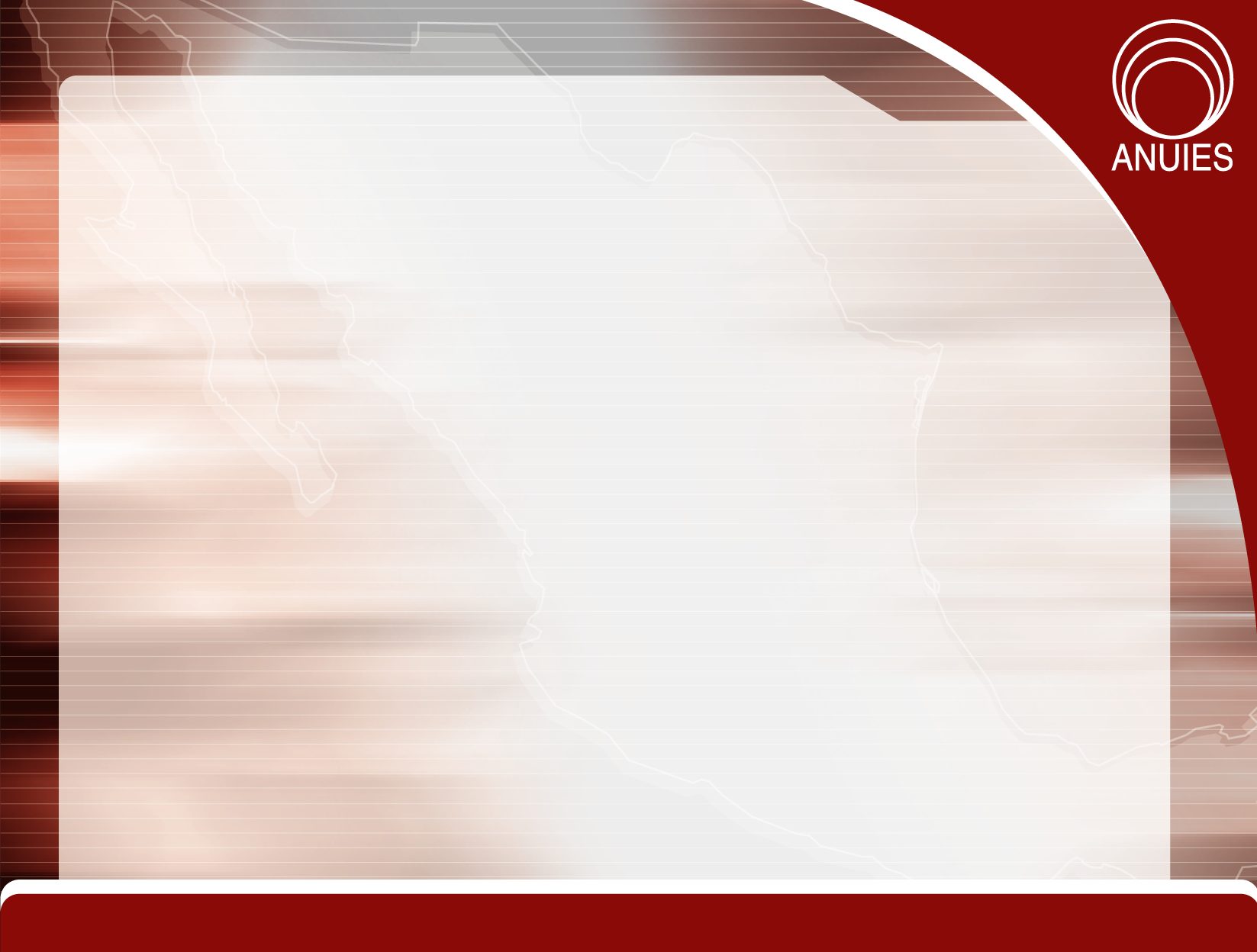 Implicaciones
Limitaciones 

Dimensión vocacional.
 Actividad enfocada a la etapa de formación básica, a la integración de los estudiantes a la institución; mejora de sus hábitos y formas de aprender, en detrimento del seguimiento a lo largo de la trayectoria académica.

Dimensión académico-profesional, para orientar sobre el servicio social, prácticas, residencias profesionales, debido a que esta información se contempla como apoyo académico.
37
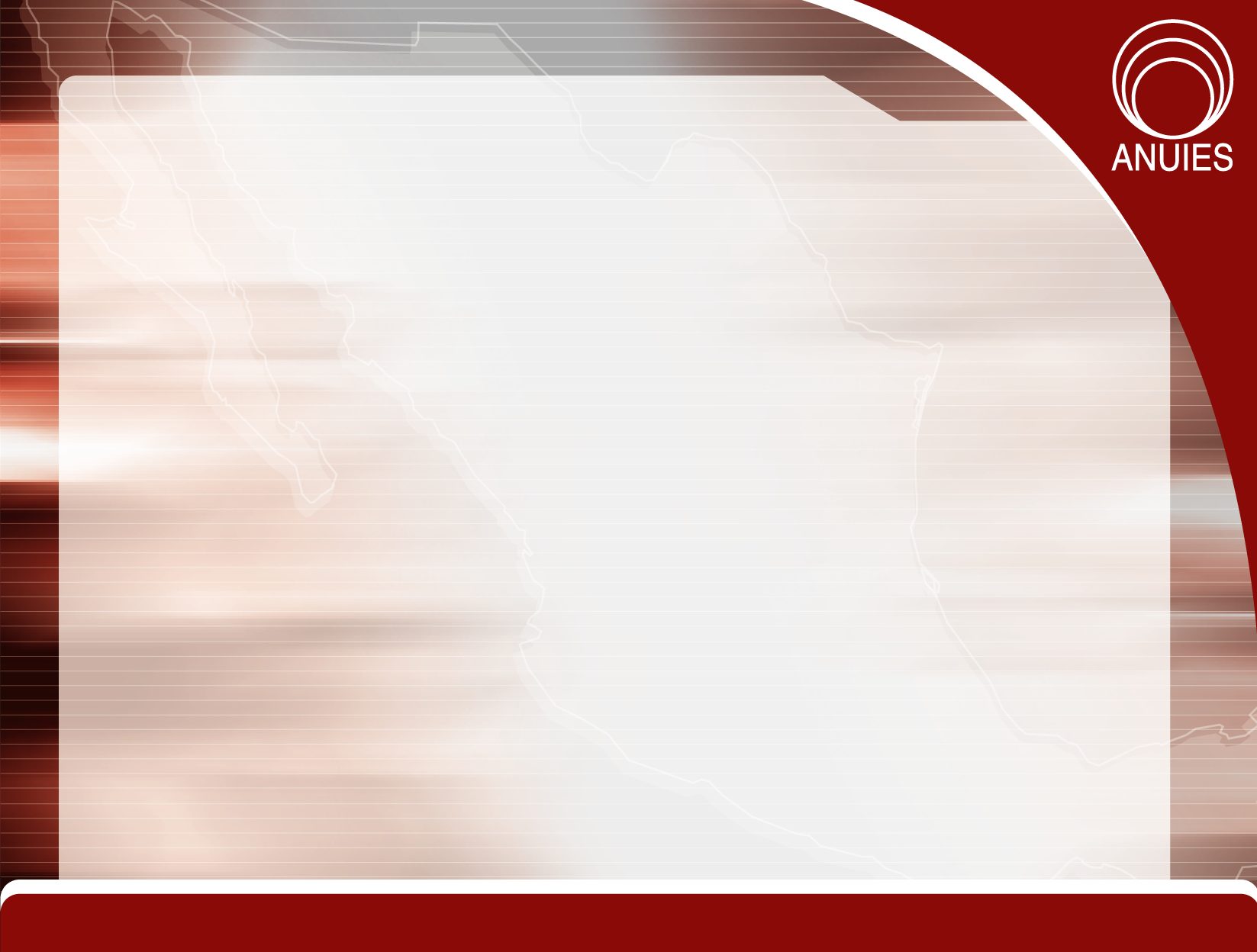 Implicaciones
Limitaciones 

Dimensión de desarrollo personal y social: La interpretación sobre la construcción de un proyecto de vida, refiere incapacidad de tutor y tutorado para mantener una comunicación que permita abordar el futuro en la vida del estudiante. 

No se valora la importancia que tiene para el joven en formación la definición de su futuro y los compromisos que implica este periodo.

¿El tutor está completamente informado y consciente de su contribución en el desarrollo de la formación integral de sus tutorados?; ¿se sentirá él un sujeto integrado?; ¿cuenta la institución con un clima real para fomentar esta formación?
38
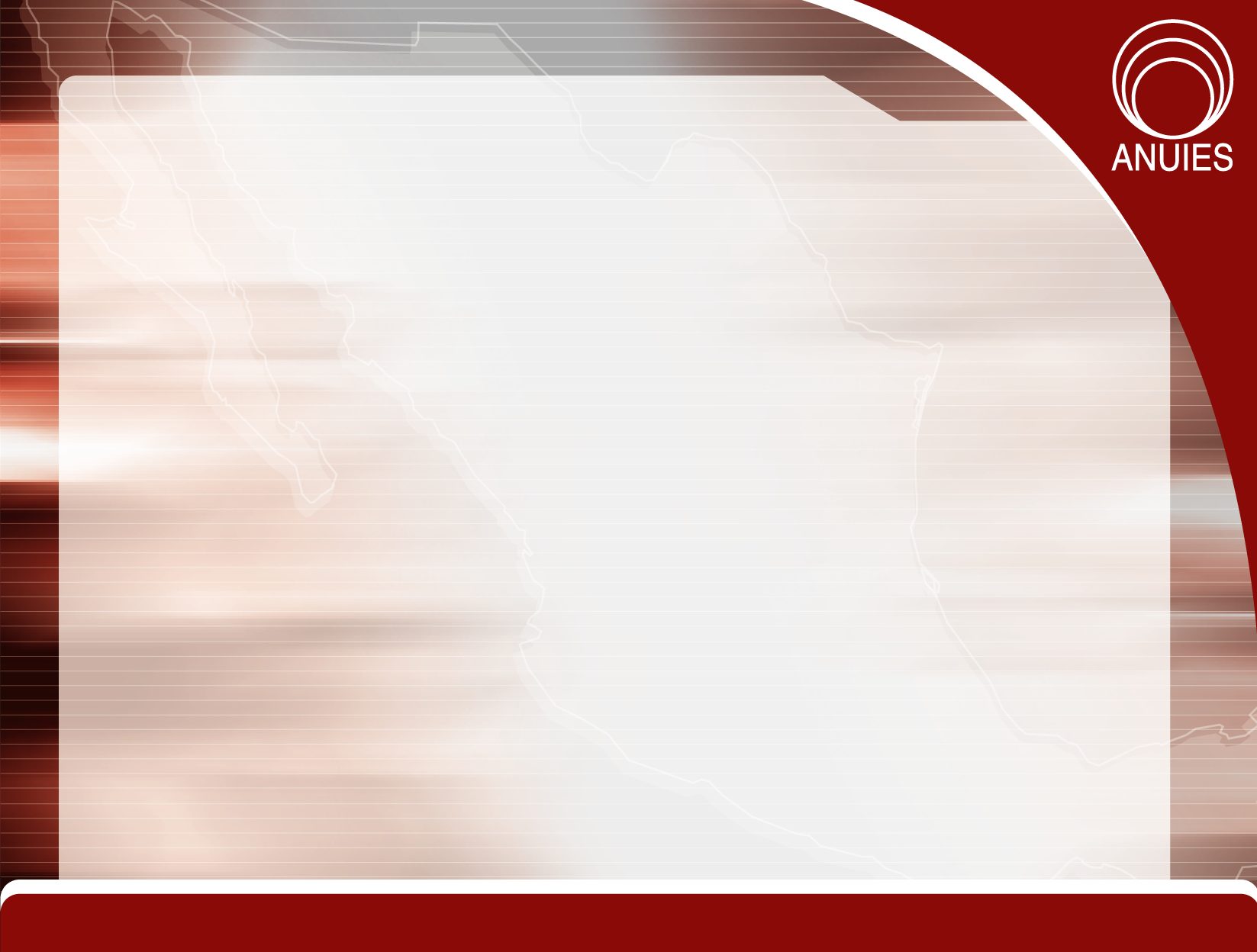 Implicaciones
Ventajas y atributos

Los encuestados aprecian el valor de ser apoyados por un tutor; lo reconocen como un referente para su estabilidad, su progreso académico y el egreso exitoso con la visión sobre su proyecto de vida.

Los tutorados desarrollan conocimientos, habilidades y actitudes en beneficio de su formación personal y profesional. 
Mantener  y consolidar, a efecto de promover las potencialidades de los alumnos, atender sus deficiencias de aprendizaje y facilitar sus trayectorias académicas.

Compromiso frente a las exigencias escolares y como sujeto social.  Entiende la importancia de conocer y acatar las normas institucionales; identificar sus obligaciones y derechos. Se interesa por practicar valores como responsabilidad, compromiso,  identificación con su carrera e institución, y respeto por las ideas y por las personas.
39
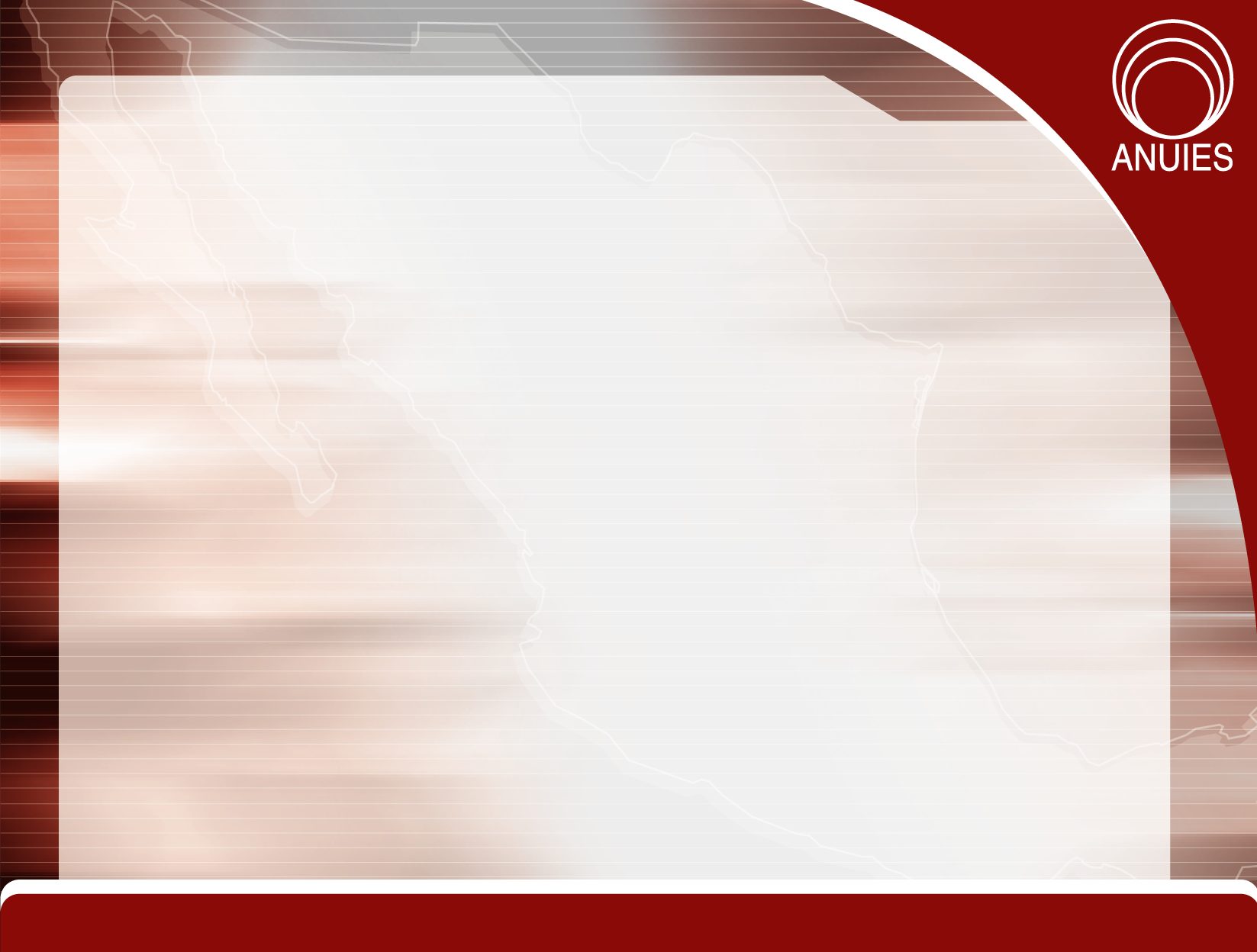 Implicaciones
Ventajas y atributos

Para que la tutoría logre afianzarse, hay que fortalecer el vínculo entre el tutor y los tutorados; en una relación académica y de aprendizaje, entre dos personas que son iguales. 

Los argumentos presentados como implicaciones de la tutoría, no debieran verse como razones buenas o malas, sino como aspectos que caracterizan determinadas prácticas tutoriales relacionadas entre sí.

Uno de los principales obstáculos del desarrollo de la tutoría: querer encontrar “el” modelo, en vez de diseñar “un” modelo adecuado al contexto y a sus particularidades.
40
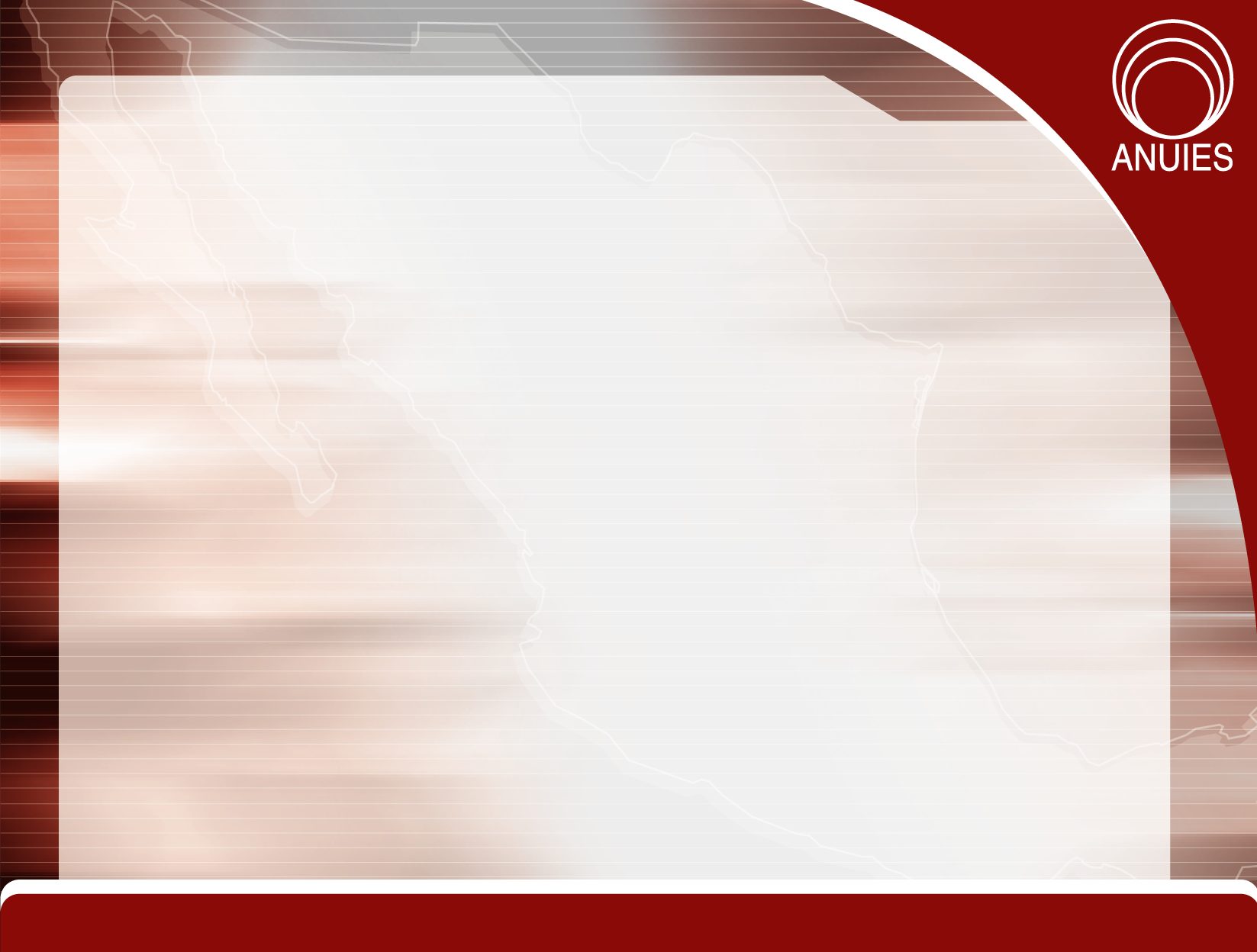 Expectativas
Sobre la organización


Algunas expectativas de los estudiantes sobre la tutoría abundan sobre la manera en que ésta se organiza.
 
Desarrollo de componentes formativos disciplinares y transversales y propiciar la adaptación de los estudiantes a distintos momentos de su trayectoria académico-profesional.

Perfil del tutor: la confianza, premisa fundamental de la tutoría como relación personal y educativa. Lo que los estudiantes expresan es el deseo de tener el mejor tutor posible.
41
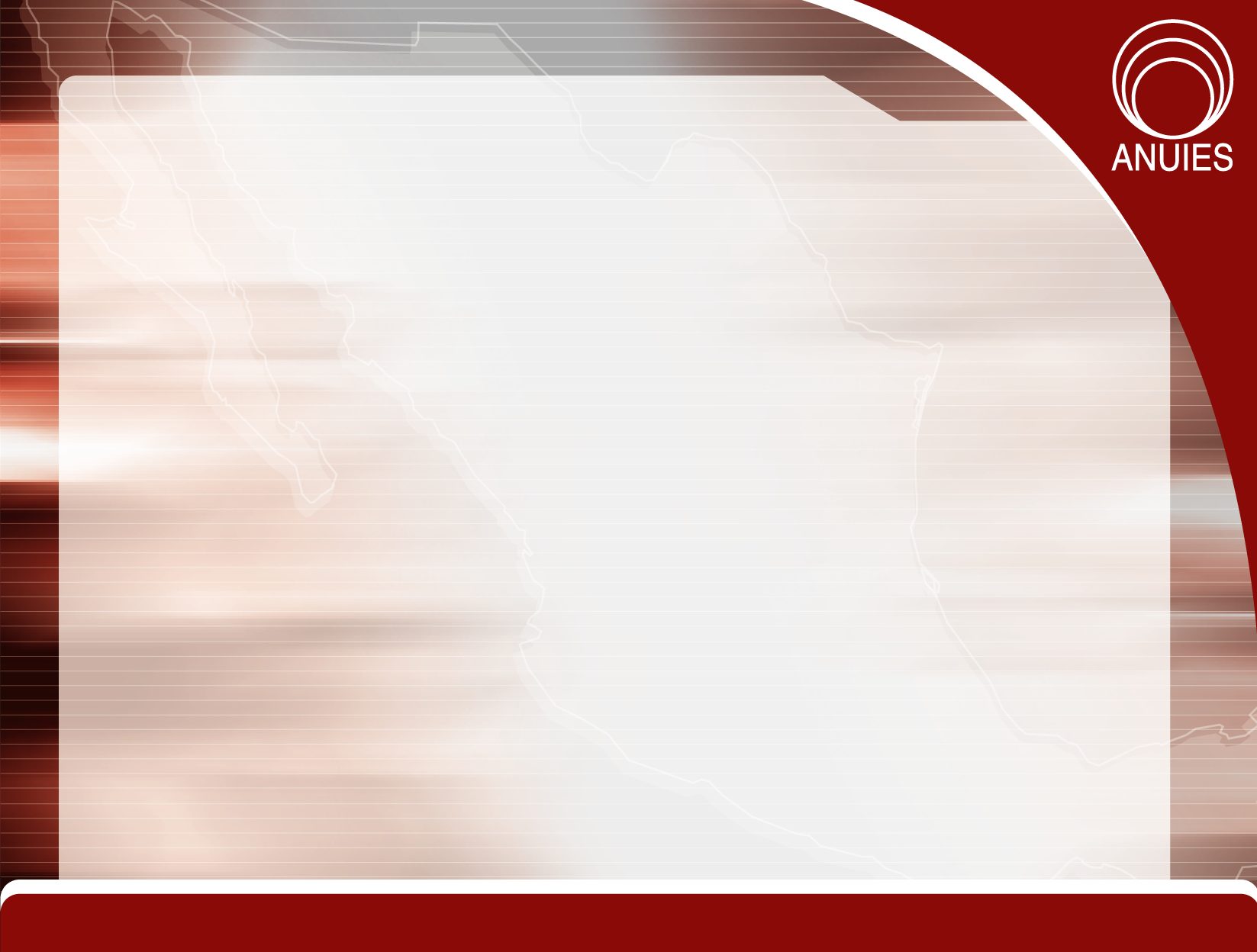 Expectativas
Sobre la organización
Argumento divido: la tutoría como algo opcional o para quienes la necesitan / obligatoria para todos.

 Esta contradicción pone en entredicho la indispensabilidad de la tutoría. Para responder esta interrogante conviene una reflexión en torno a tres posiciones de la tutoría:

Carácter predominantemente remedial: no puede ser dirigida a todos, sólo a quienes presentan determinada problemática; quienes no la requieren pueden ver en ella una pérdida de tiempo.

2. Carácter predominantemente preventivo: para grupos más amplios de estudiantes: es probable que quienes no la necesiten especulen que la problemática no les resulta común;

3. Carácter potenciador del desarrollo integral: para todos los estudiantes en proceso formativo. La contradicción sobre su obligatoriedad, se ancla en su organización y en sus objetivos.
42
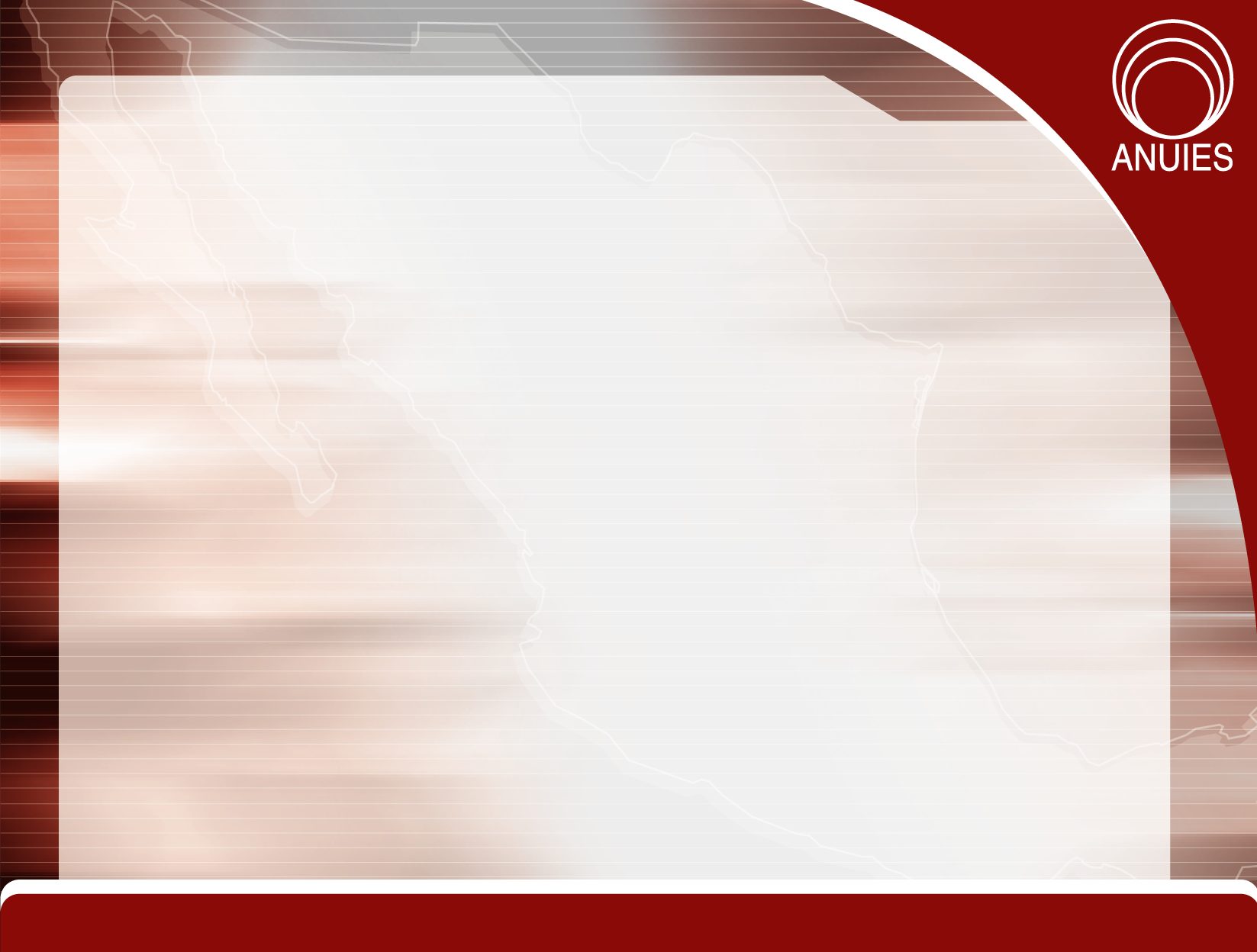 Expectativas
Sobre las finalidades
Dimensión Académico-Profesional
 
Necesidad de ser informados sobre campos de acción de la carrera, centros de prácticas o residencias profesionales, desarrollo de habilidades profesionales, toma de decisiones sobre el futuro académico y profesional, elección de área de énfasis disciplinario, etc. 

Interés por tener acercamiento a los contextos de la práctica profesional, como espacio “real” de competencias profesionales en desarrollo. 

En el marco de los nuevos modelos educativos, se hace necesario profundizar en las metodologías de acercamiento de los estudiantes a los escenarios reales.
 
Que los profesores orienten a los jóvenes profesionistas en su proceso progresivo de inserción a la vida profesional.
43
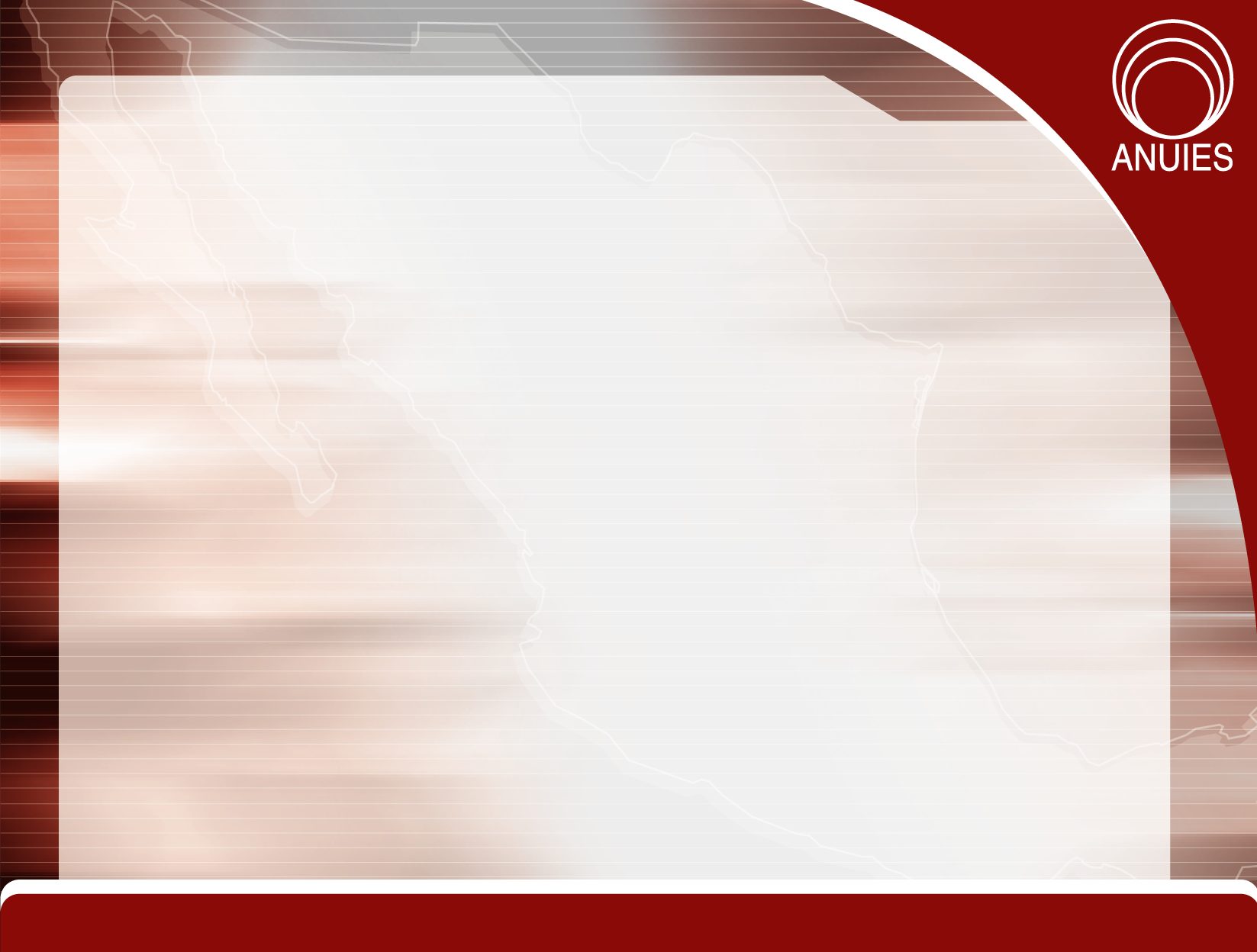 Expectativas
Sobre las finalidades
Dimensión Vocacional

Que a través de la tutoría se implementen actividades para reafirmar su afinidad con la carrera elegida, orientando acerca del perfil y los diferentes ámbitos de la profesión, las características de la carrera.

No todos los casos de deserción se asocian con insuficiencias  académicas de los estudiantes. 
Múltiples causas: inestabilidad emocional, falta de recursos, necesidad de ingresos, cambio de residencia, decisión de estudiar otra profesión; limitaciones profesionales de los docentes.
44
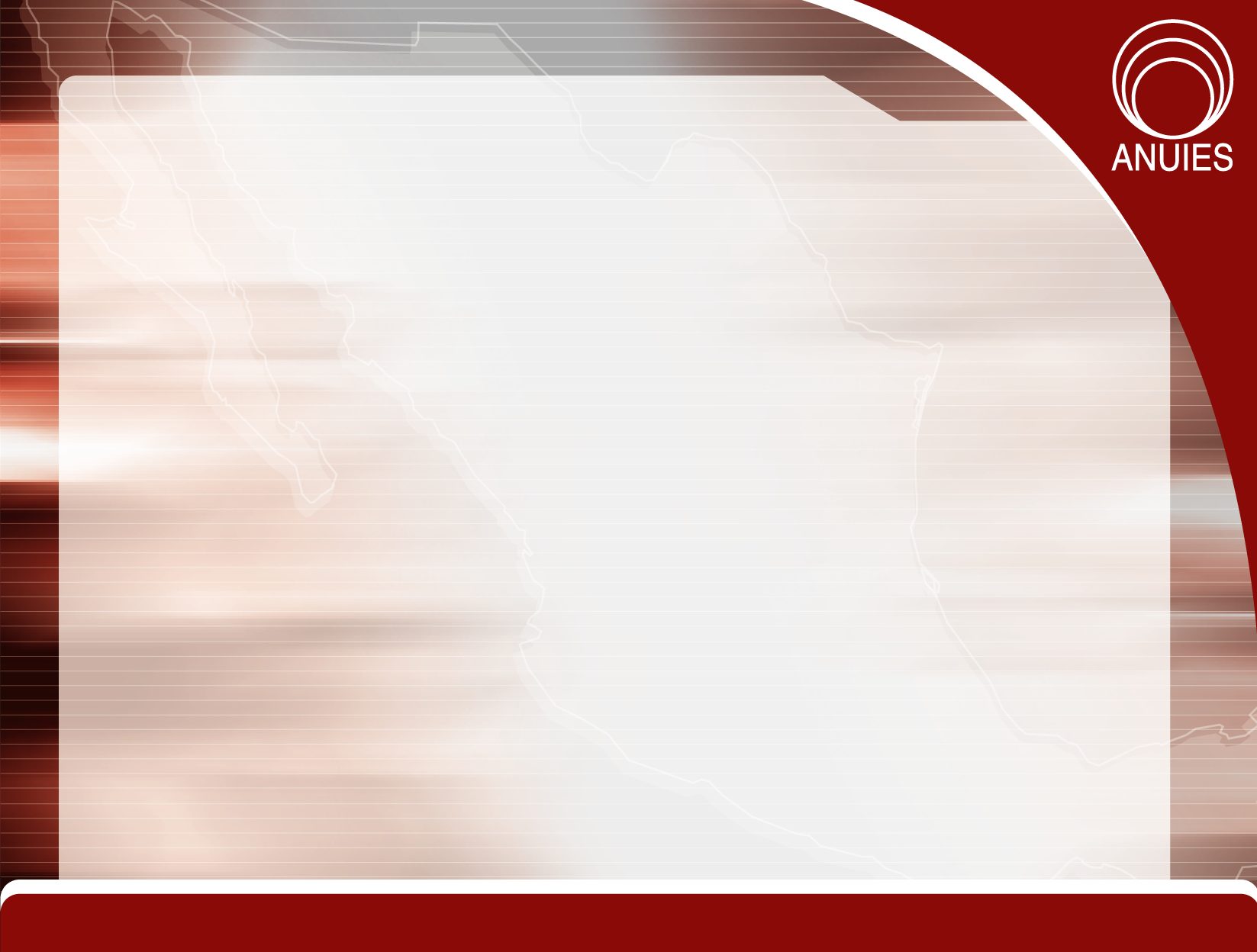 Expectativas
Sobre las finalidades
Dimensión Integración y Permanencia
Que la tutoría coadyuve a su integración a la carrera y a su ambiente escolar, para promover su permanencia en la institución. Actividades: mayor información acerca de la institución, sus normas, modelo educativo, características de la carrera; programas de integración.

Dimensión Desarrollo Personal y Social
Que la tutoría transcienda lo académico y contribuya a la superación personal, a la prevención y promoción de la salud, desarrollo de habilidades de comunicación en el ámbito escolar, trabajo en equipo, convivencia y resolución de conflictos, actitud ética.

Transición al mundo socio-laboral. Ser orientados sobre otro tipo de opciones para los egresados, como estudios de posgrado, etc. 

Dimensión Escolar y de Aprendizaje
Orientación para desarrollar habilidades de aprendizaje autónomo; estudio, técnicas y herramientas específicas, así como la autogestión del propio aprendizaje.
45
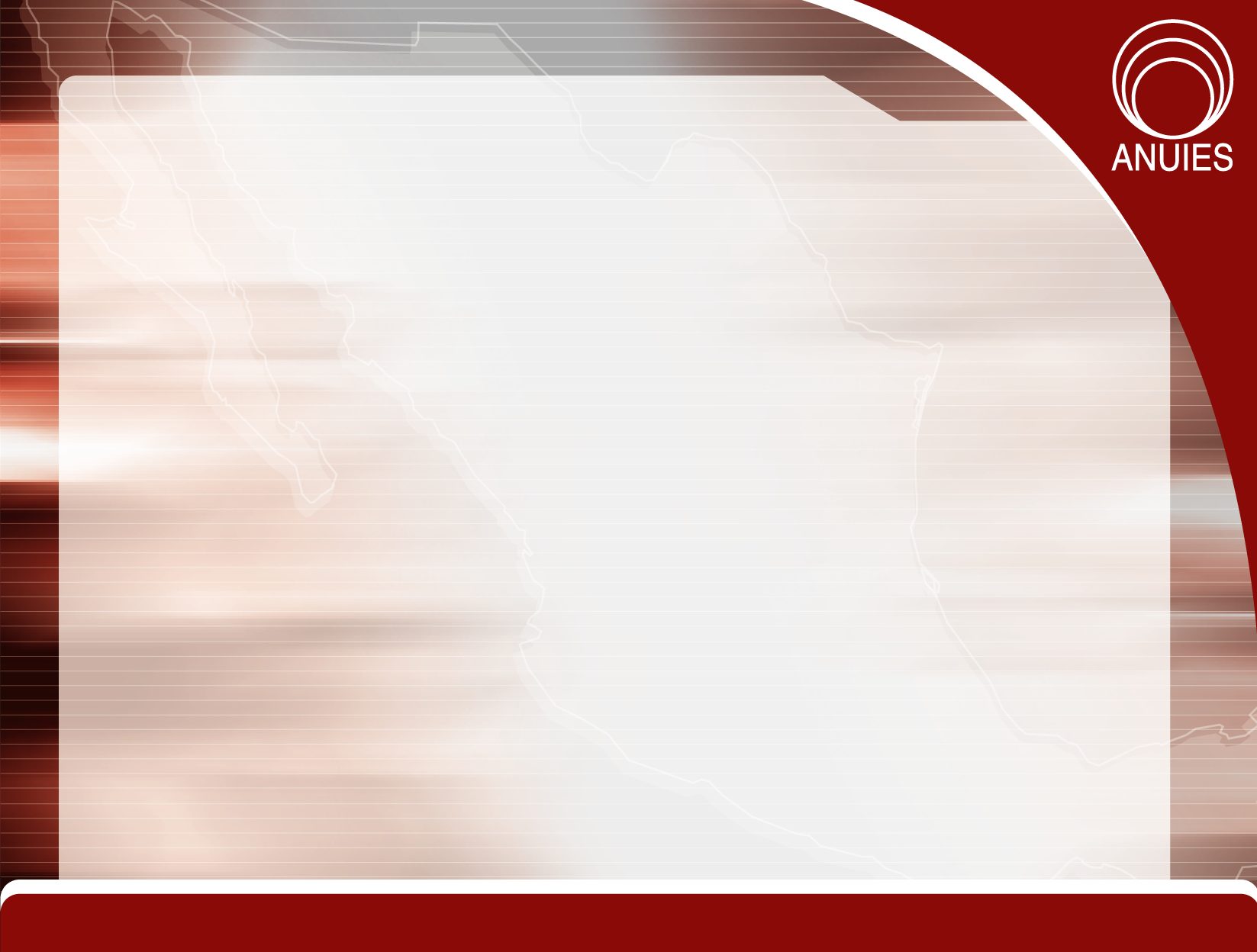 Expectativas
Sobre la metodología de acción 
Implementar la tutoría como una serie de servicios que ofrece la institución. 

De manera distorsionada, se habla de canalizar a los tutorados a diferentes “servicios”. 
Eso sugiere una atención a los estudiantes de “ventanilla”, a petición del solicitante, no como una posibilidad de articulación dentro de un proceso de acompañamiento.
46
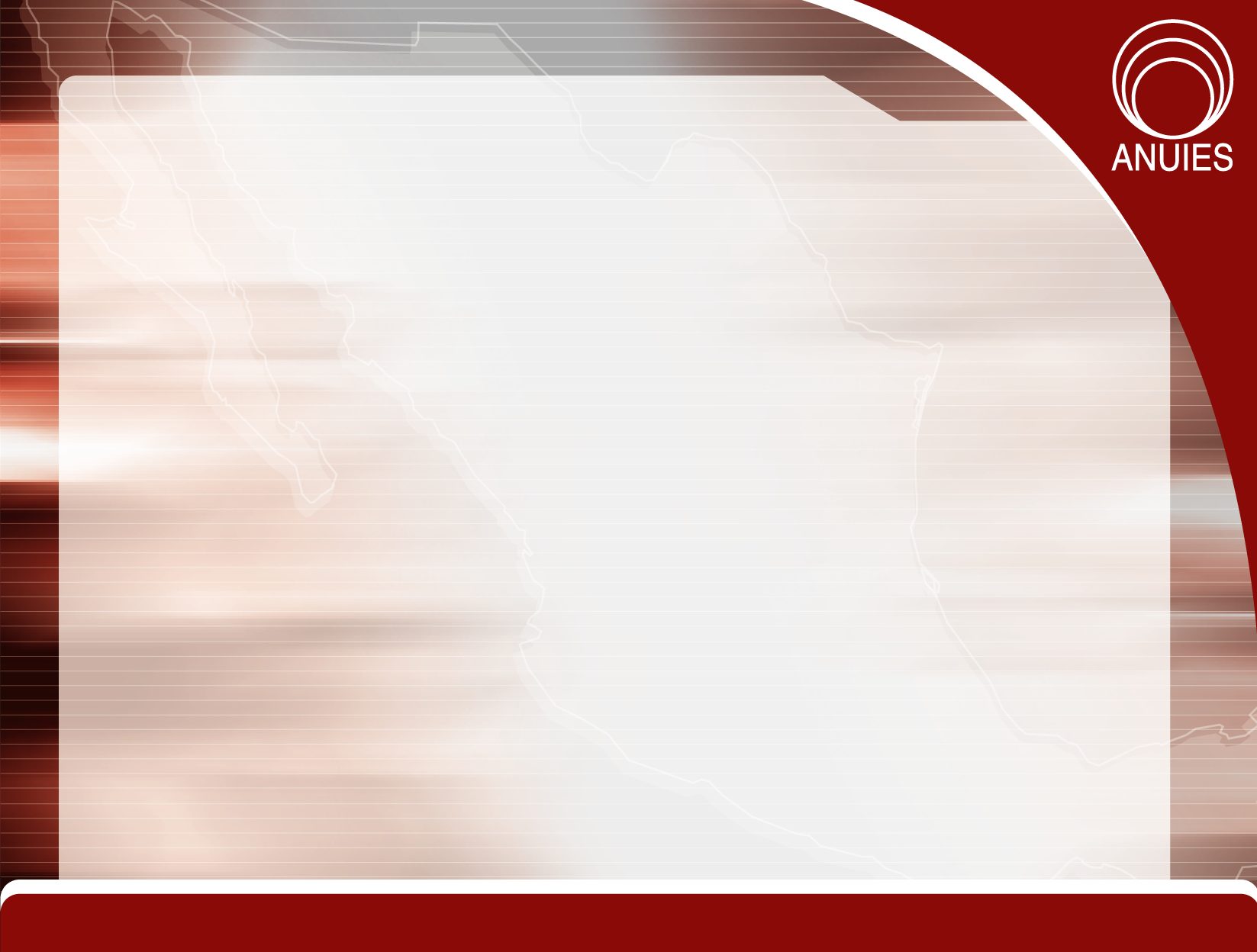 Expectativas
Sobre la relación tutor-tutorado

Contar con tutores más responsables de sus tareas, con mayor nivel de compromiso, más accesibles y con disponibilidad; 
Que no vean en la tutoría una carga de trabajo, sino que les guste ser tutores. Que den seguimiento a la tutoría y no se limiten a llenar formatos. 


Contar con tutores mejor preparados en el área académica, provistos de información administrativa, con capacidad para lograr un mayor conocimiento de los estudiantes y sus necesidades. 


Mejora del vínculo con los tutores. Esperan mayor contacto, dentro y fuera de la escuela, una mayor interacción en la convivencia con una comprensión mutua en un marco de autonomía personal.
47
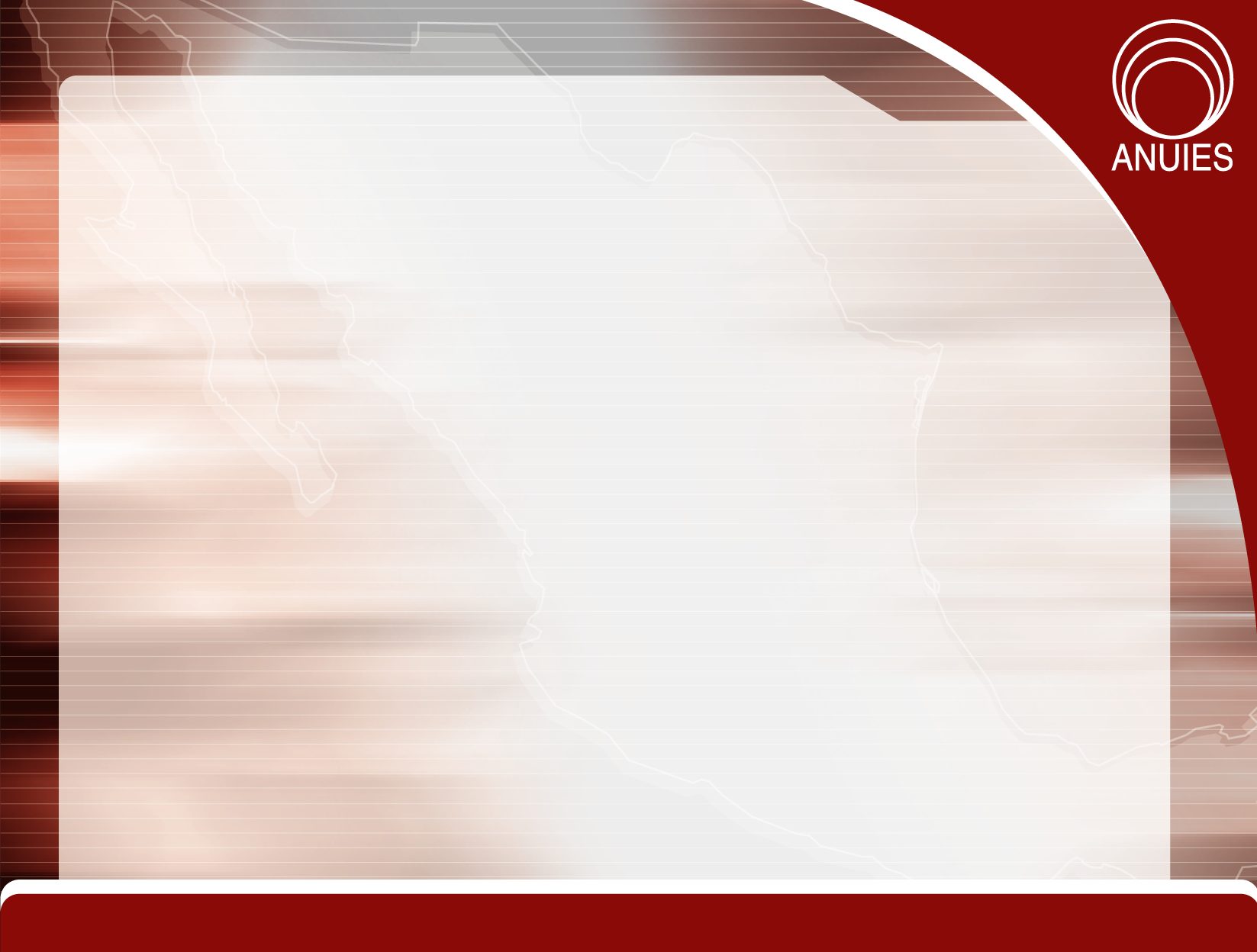 Epílogo
El estudio, soporte de información, de viva voz, sobre las bondades derivadas del desarrollo de la acción tutorial; 
Aspectos en los que se requiere de una mayor atención para dar sentido a la formación de nivel superior.
 
El éxito de un programa de tutoría descansa en

una articulación institucional de instancias formales y de 	esfuerzos personales, 
claridad en expectativas de la formación de los egresados
los resultados, una fuente inestimable de 	información para ser analizada por todos los actores
que las instituciones busquen formas de mejorar el desarrollo de sus programas de tutoría.
48
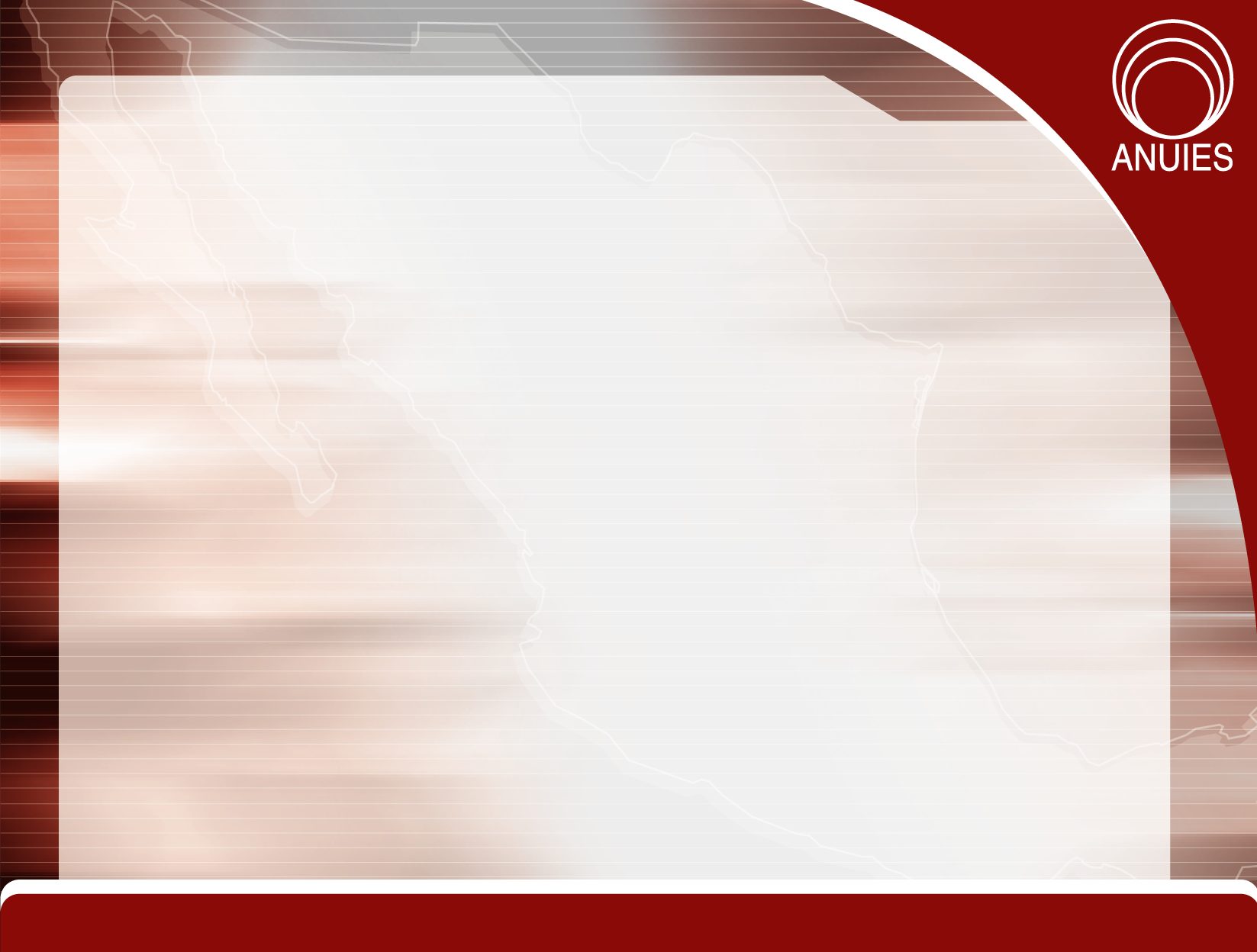 Epílogo
El ejercicio de investigación realizado

Deja ver cuántas acciones están pendientes de realizar con los profesores. 
La incorporación de un profesor como un proceso más integral y secuenciado, que implica asumir una actitud diferente ante su propio trabajo docente, ante sus alumnos y sus tutorados.

El estudio constituye el punto de partida sobre la evaluación del impacto de la actividad tutorial en el nivel de licenciatura de las IES mexicanas. 

Determinar dimensiones a explorar para evaluar su impacto desde la perspectiva de los docentes y de los responsables de su operación en los diferentes niveles de la estructura institucional.
49